Improving Health Care Response to Hypertensive Disorders of Pregnancy
A California Quality Improvement Toolkit
November 2021
[Speaker Notes: Title Slide layout]
Instructions
You are welcome to use any of the slides provided for educational purposes
If you modify or add a slide, please substitute your institutional logo and do not use the CMQCC logos
We welcome your feedback and recommendations for improving the slide set
This deck includes screen captures of sample algorithms, a case study, and additional slides appropriate for use to certain audiences.
This slide set is considered an educational resource but does not define the standard of care in California or elsewhere. Readers are advised to adapt the guidelines and resources based on their local facility’s level of care and patient populations served and are also advised to not rely solely on the guidelines presented here.
Notes on terminology
Throughout the toolkit, the terms ‘mother’ or ‘maternal’ or ‘she’ or ‘her’ are used in reference to the birthing person. We recognize not all birthing people identify as mothers or women. We believe all birthing people are equally deserving of patient-centered care that helps them attain their full potential and live authentic, healthy lives. 
The term family is used to refer to any persons the pregnant or postpartum patient designates as such (alternatives: partners, husbands, support persons, loved ones).
The term clinician is used to denote nursing and medical staff; whereas the term providers refers to clinicians with diagnosing and prescribing authority. 
The language around disclaimers and terminology are committee opinions and your own institution should be consulted for appropriate language to utilize.
Learning Objectives
Know the impact of Hypertensive Disorders of Pregnancy (HDP) on morbidity and mortality
Define the current terminology and understand the updated diagnostic criteria for HDP
Describe the management guidelines for HDP
Identify systems of support on your unit for women and families before, during and after a severe HDP experience
[Speaker Notes: TALKING POINTS
Learning Objectives
- Know the importance of hypertensive disorders of pregnancy on morbidity and mortality
- Understand the updated terminology and diagnostic criteria for diagnosis of hypertensive disorders of pregnancy 
Describe the management guidelines for hypertensive disorders of pregnancy (HDP), including delivery guidance

An evaluation survey link will be sent and those nurses wishing to receive continuing education units must complete the survey.]
California Maternal Quality Care Collaborative
Maternal Mortality Ratio in U.S. and California, 1999-2016
Multi-stakeholder collaborative founded in 2006, Celebrating 15 years! 
Launched with funding from California Department of Public Health to address rise in maternal mortality 
Maternal Mortality Reviews to Action:
Quality Improvement Toolkits
Large-scale QI Change Collaboratives
Partner with everyone
Maternal Data Center
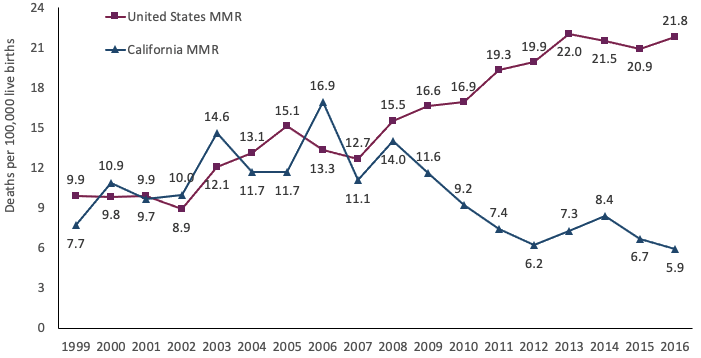 CA-PMSS Surveillance Report: Pregnancy-Related Deaths in California, 2008-2016. Sacramento: California Department of Public Health, Maternal, Child and Adolescent Health Division. 2021.
CMQCC Mission: End preventable morbidity, mortality and racial disparities in maternity care
CMQCC Hypertensive Disorders of Pregnancy (HDP) Task Force Chairs
Stanford School of Medicine (SoM)
Maurice Druzin, MD
Nancy Peterson, MSN, RNC-OB, PNNP
Larry Shields, MD
Valerie Cape
Christa Sakowski, MSN, RN, C-EFM, CLE
Christine H. Morton, PhD
CommonSpirit Health
CommonSpirit Health
Stanford SoM, CMQCC
Stanford SoM, CMQCC
Stanford SoM, CMQCC
CMQCC HDP Task Force Members
Hypertensive Disorders of Pregnancy in the U.S. and California
Maternal Hypertension in the U.S.,1993-2014
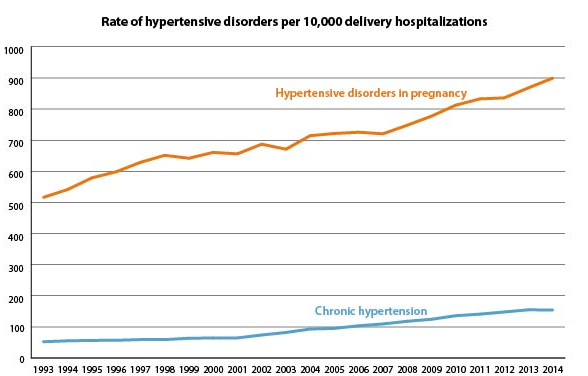 Hypertensive disorders of pregnancy
Gestational hypertension 
Preeclampsia
Eclampsia 
Chronic hypertension 


Source: National Inpatient Sample, CDC https://www.cdc.gov/reproductivehealth/maternalinfanthealth/pregnancy-complications-data.htm
[Speaker Notes: TALKING POINTS
Pregnancy with HTN in U.S. OB population=5-9% -  Williams Obstetrics, 23rd Edition, 2009

Hypertensive disorders in pregnancy include
Gestational hypertension (high blood pressure that develops during pregnancy).
Preeclampsia (high blood pressure and signs of problems with the kidneys, liver, and other organs).
Eclampsia (preeclampsia and seizures without other prior health problems, such as epilepsy).
Chronic hypertension refers to hypertension developed before pregnancy.

Throughout the years, hypertensive disorders in pregnancy were more common than chronic hypertension. The rate of hypertensive disorders in pregnancy increased substantially over the years, from 528.9 in 1993 to 912.4 in 2014. The rate of chronic hypertension also increased considerably over time, from 65.1 in 1993 to 166.9 in 2014.
https://www.cdc.gov/reproductivehealth/maternalinfanthealth/pregnancy-complications-data.htm]
Pregnancy-Related Deaths by Cause, California 2008-2016 (N=608)
Pregnancy-related deaths include deaths within a year of pregnancy from causes related to or aggravated by the pregnancy or its management, as determined by expert committee review. 
Abbreviations: CVD = Cardiovascular disease; Sepsis = Sepsis or infection; Hem = Hemorrhage; HDP = Hypertensive disorders of pregnancy; AFE = Amniotic fluid embolism; TPE = Thrombotic pulmonary embolism; CVA = Cerebrovascular accident; Anes = Anesthesia complications; Other = Other medical condition(s).
Note: Deaths with undetermined cause were excluded from analysis (n=4).
CA-PMSS Surveillance Report: Pregnancy-Related Deaths in California, 2008-2016. Sacramento: California Department of Public Health, Maternal, Child and Adolescent Health Division. 2021.
[Speaker Notes: Cardiovascular disease (CVD) was the leading cause of pregnancy-related mortality among California women, accounting for 28% of deaths. Cardiomyopathy accounted for 16% of deaths, and 12% were due to other cardiovascular disease. Additional leading causes of pregnancy-related mortality were sepsis or infection (17%), hemorrhage (15%) and hypertensive disorders (13%). “Other” causes of death comprised a spectrum of underlying medical conditions including epilepsy, diabetes, liver diseases, respiratory conditions, lupus and other autoimmune conditions, among others.


Figure 4 notes: Pregnancy-related deaths include deaths within a year of pregnancy from causes related to or aggravated by the pregnancy or its management, as determined by expert committee review. 
Abbreviations: CVD = Cardiovascular disease; Sepsis = Sepsis or infection; Hem = Hemorrhage; HDP = Hypertensive disorders of pregnancy; AFE = Amniotic fluid embolism; TPE = Thrombotic pulmonary embolism; CVA = Cerebrovascular accident; Anes = Anesthesia complications; Other = Other medical condition(s).
Note: Deaths with undetermined cause were excluded from analysis (n=4).]
Introducing the Toolkit
Summary of Changes from Improving Health Care Response to Preeclampsia (2013)
Expanded scope to address all hypertensive disorders of pregnancy (HDP)
Alignment with ACOG definition of severe hypertension with explanation for consideration of treatment at lower “borderline” values
Low-dose aspirin for prevention of preeclampsia
Long term follow up after HDP
[Speaker Notes: TALKING POINTS
Notable changes/additions from previous toolkit.



Druzin, M., Shields, L. E., Peterson, N. L. & Cape, V. Improving Health Care Response to Preeclampsia. (California Maternal Quality Care Collaborative Toolkit to Transform Maternity Care). (Developed under contract #11-10006 with the California Department of Public Health MCAH Division,, Palo Alto, CA, 2013).
ACOG. ACOG Practice Bulletin No 222: Gestational Hypertension and Preeclampsia. Obstetrics and Gynecology 135 (2020).]
Spectrum of Hypertensive Disorders in Pregnancy
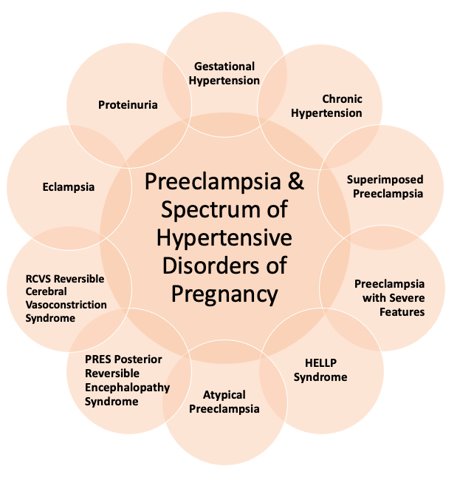 Outdated terminology
Severe or mild preeclampsia
Toxemia
Pregnancy-induced hypertension (PIH) 
Atypical preeclampsia
Martin J, et al. Am J Obstet Gynecol 1999;180:1373–84.
This figure was adapted from the Improving Health Care Response to Preeclampsia: A California Quality Improvement Toolkit, funded by the California Department of Public Health, 2014; supported by Title V funds.
[Speaker Notes: TALKING POINTS

This version of the toolkit is focusing on the full spectrum of HDP compared to the prior version which was limited to preeclampsia/eclampsia.


Clinically important to understand the interrelationship between preeclampsia and HDP. It is also important to note that even without an official diagnosis of preeclampsia, women with any of these HDPs is at risk for future vascular disease or cardiomyopathies. 

There are new terms to use – preeclampsia with severe features, without severe features, etc.]
Guidelines for Management of HDP
5 Key Elements
Recognize symptoms and diagnose HDP
Blood pressure control
Seizure prevention
Delivery 
34 weeks – preeclampsia with severe features
37 weeks – preeclampsia without severe features or gestational  hypertension
Postpartum surveillance
[Speaker Notes: TALKING POINTS

There are 5 key elements for the management of HDP
Recognition and diagnosis – Patients identified accurately and early are able to benefit from treatment.
Blood pressure control – This is an essential step in the treatment process.
Seizure prevention – Historically, more emphasis has been put on this over blood pressure control, but it should be done in concert.
Delivery – As we know, the ”treatment” for preeclampsia involves delivering the placenta, so moving earlier to deliver may be indicated.
Postpartum surveillance – While not as common, this is an important and often overlooked period. Patients remain at risk of developing HDP postpartum, and they should be monitored and educated with that risk in mind. Additionally, emergency departments should receive critical education about the recognition and treatment of HDPS, as well as when to call for obstetric consult.]
4 Rs of Quality ImprovementAIM Patient Safety Bundle: Severe Hypertension
Readiness: 
Every Unit
Preparations (e.g., rapid availability of meds)
Education
Simulations
Recognition & Prevention:
Every Patient
Screening
Diagnosis and classification
Prevention approaches

Response: 
Every Event/Case
Management and treatment
Patient education
Reporting and Systems Learning:
Every Unit
Debriefs and multidisciplinary reviews
QI measures
Documentation and coding
Bernstein PS etal. Obstet Gynecol 2017 130:347-357.
[Speaker Notes: TALKING POINTS
4R resources for HDP Toolkit
In the toolkit, the following topics are organized in these sections for easy reference.]
Risk Factors
Implementation
Readiness
Risk Factors for Preeclampsia
Gestational Hypertension and Preeclampsia, ACOG Practice Bulletin #222, 2020
Prior history of preeclampsia
Multifetal gestations
Chronic hypertension
Pregestational diabetes
Systemic lupus erythematosus
Obstructive sleep apnea
Nulliparity
Gestational diabetes
Pre-pregnancy BMI > 30
Antiphospholipid antibody syndrome
Maternal age 35+ years
Thrombophilia
Assisted reproductive technology
[Speaker Notes: TALKING POINTS
The expanded list of risk factors for preeclampsia noted in ACOG Practice Bulletin #222 is important to heighten clinician awareness about the patients who are at greatest risk for developing preeclampsia. **Italicized risk factors are new additions to the ACOG Practice Bulletin 222.

Greater clinical awareness should aid in the earlier detection of this condition, allowing for earlier implementation of appropriate management. 

Any patient with these risk factors should be evaluated with the possibility of preeclampsia in mind.

Birthing people should be educated about their risk for preeclampsia and what signs and symptoms to look out for.]
The Joint Commission’s Maternal Safety Standards
These can function as a bundle checklist to guide this toolkit’s implementation
Develop written evidence-based procedures for measuring and remeasuring blood pressure
Develop written evidenced-based procedures for managing pregnant and postpartum patients with severe hypertension/preeclampsia
Provide role-specific education to all staff and providers who treat pregnant/postpartum patients about the hospital’s evidence-based severe hypertension/preeclampsia procedure
Conduct drills at least annually to determine system issues as part of ongoing quality improvement efforts
Review severe hypertension/ preeclampsia cases that meet criteria established by the hospital
Provide printed education to patients
TJC Standards for Maternal Safety
[Speaker Notes: TALKING POINTS:
There are 6 Hypertension Elements of Performance with The Joint Commission (TJC) Standards for Maternal Safety and will be accreditation requirements for TJC beginning January 1, 2021. 
CMQCC member hospitals will be able to track progress and completion status of the standards within the Maternal Data Center (MDC).]
Implementation is not a ‘one-size fits all’ endeavor
Perinatal quality, safety, and performance improvement is a continuous and adaptive process
Identify and optimize existing data resources such as internal/external databases or dashboards, data reports, patient safety incident reporting systems and department review workflows
Development of a data monitoring and communication plan that clarifies what measures to track, trend, and monitor; and where they need to be reported to align with regulatory and system goals is key
[Speaker Notes: TALKING POINTS:
Each hospital will need to address unique challenges dependent upon their local resources and organizational priorities utilizing a multidisciplinary team approach.
Data resources should be used to monitor key clinical criteria and interventions for severe hypertension/preeclampsia.]
Equity and Targeting Racial Disparities as Top Priorities for Quality Improvement in the Management of HDP
Foster individual, organizational and professional accountability
Ensure that the patient, her family and the clinicians caring for her are well supported especially in the face of biases such as structural or interpersonal racism
Hospital leaders should demonstrate an openness to feedback and reporting of concerning situations
Many institutions have well-developed approaches for addressing potential sources of conflict, including communication tools and team training
Hospital leaders need to make equity and targeting racial disparities their top priorities for quality improvement, and ensure that clinicians are trained on implicit bias and interpersonal, institutional and systemic racism
Please visit the CMQCC Birth Equity Resources Webpage
[Speaker Notes: TALKING POINTSMany institutions have well-developed approaches for addressing potential sources of conflict, including communication tools and team training. Adopting standardized approaches to HDP are important in where a prompt, effective team approach is essential. Most critically, hospital leaders need to make equity and targeting racial disparities their top priorities for quality improvement, and ensure that clinicians are trained on implicit bias and interpersonal, institutional and systemic racism.

Lyndon, A. Failure to rescue, communication, and safety culture. Clinical Obstetrics and Gynecology 62, 507-517, doi:10.1097/GRF.0000000000000461 (2019). 
Morton, C. H. et al. National Partnership for Maternal Safety: Consensus bundle on support after a severe maternal event. Journal of Obstetric, Gynecologic and Neonatal Nursing 50, 88-101, DOI: https://doi.org/10.1016/j. jogn.2020.09.160 (2021).]
Accurate Blood Pressure Measurement
Diagnostic Updates
Recognition
Accurate Blood Pressure Measurement
Accurate blood pressure (BP) measurement is essential to guide management decisions in order to avoid over- or under-treatment leading to adverse outcomes. 
Minimize factors that decrease the accuracy of BP measurements, and be consistent: same arm, same position, and correct cuff size. 
A severe-range BP obtained with an automated BP device should be validated with a manual measurement for accuracy. 
Evaluate BP trends vs. isolated values.
[Speaker Notes: TALKING POINTS
Obtaining accurate BP measurement is critical to guide management decisions in HDP. The oscillatory, or automated BP machine, is the method most used in hospital settings, and it tends to underestimate both systolic and diastolic readings by as much as 10 mm Hg.1,2  For most patients, automated devices are acceptable for clinical practice. However, if there is a potential for deterioration in the patient’s condition, a manual cuff should be used where management decisions need to be made.3 


Steps 
Key points for accurate measurement 
1. Prepare equipment 

a. Aneroid sphygmomanometer is the gold standard for measuring BP; however, in many settings automatic cuffs are used routinely. 
b. Validated equivalent automated equipment can be used. 
c. When using automated BP equipment ensure that it has a rigid calibration verification schedule every 6 months. 
d. Check cuff for any defaults. 
e. Obtain correct size cuff: width of bladder 40% of circumference and encircle 80% of arm (See Figure 1). 

2. Prepare the patient 

a. Ensure the patient is sitting or in a semi-recumbent position with the back supported and arm at heart level. If BP must be taken in a recumbent position, place the patient in a left lateral decubitus position with cuff at the level of the right atrium. 
b. Patient needs to sit quietly for 5 minutes prior to measurement. 
c. Free the bare upper arm of any restrictive clothing. 
d. Patient’s feet should be flat, not dangling from examination table or bed, and legs uncrossed. 
e. Assess recent (within previous 30 minutes) consumption of caffeine or nicotine. If BP is at the level that requires treatment, the patient should be treated. Recent use of nicotine or caffeine should not lead to delays in initiating appropriate antihypertensive therapies.

3. Take measurement 

At time of admission, BP should be taken in both arms; continue BP measurements in arm with higher pressure. 
Support patient’s arm at heart level. 
For auscultatory measurement: use first audible sound (Kortokoff I) as systolic pressure and use disappearance of sound (Kortokoff V) as diastolic pressure. 
Read BP level to the nearest 2 mm Hg. 
Instruct the patient not to talk. Background noise and talking can affect BP accuracy. 
Use the highest reading obtained to determine next steps. 
If BP is > 140/90 mm Hg, repeat within 15 minutes and if still elevated, further evaluation for preeclampsia is warranted. 
Do not reposition patient to either side to obtain a lower BP. Repositioning will give you a false reading. 

4. Record Measurement 
Document: 
Blood pressure measurement. 
Patient position (sitting, semi-recumbent). 
Location taken (arm, forearm, right or left). 
Cuff size used.]
Quality Improvement Opportunities to Improve Recognition of HDP
Morton CH, et al. Journal of Obstetric, Gynecologic and Neonatal Nursing. https://doi.org/10.1016/j.jogn.2019.02.008
[Speaker Notes: TALKING POINTS
Quality Improvement Opportunities (QIOs) identified by the CA-PAMR, 2002-2007 for HDP. 

The most commonly missed symptoms among the deaths to women from preeclampsia.  Suggests a need to ensure nursing staff are trained and educated on the symptoms of preeclampsia and are empowered to report these symptoms to the provider.

Signs and symptoms were misdiagnosed as seizure disorder, gallstones, chronic hypertension, new onset asthma, and postpartum psychosis.]
Abnormal Maternal Assessment
If sustained for 15 minutes
OR 
If the nurse is clinically concerned with patient status 
REQUEST PROVIDER EVALUATION
Sustained BP ≥ 160 systolic OR  ≥ 110 diastolic
Initiate Hypertension in Pregnancy Protocol:
Treat blood pressure with antihypertensive therapy within 1 hour
and
Treat with Magnesium Sulfate – 4-6** gm bolus, followed by maintenance dose  1-2 gm per hour based upon renal status
**Use 6 gm if BMI > 35
IF O2 Sat < 93% or RR > 24
CONSIDER PULMONARY EDEMA
*Lowering the threshold for treatment should be considered at 
systolic BP of 155 mm Hg or diastolic BP of 105 mm Hg. 
See Borderline Severe-range Blood Pressures Section
[Speaker Notes: TALKING POINTS
Preeclampsia Early Recognition Tool -  Within a Maternal Early Warning System

This algorithm is helpful in identifying how to best proceed in the evaluation and treatment of a birthing person for HDP. It can be found in the appendix section of the toolkit. These graphic displays can be used to train staff and/or laminated and placed in treatments areas for easy reference.
The algorithms in the toolkit have been included as slides to provide a general reference to tools available for use. We do not recommend using these slides for presentation of clinical content as the type is small and difficult to read in this format.]
Clinical Pearl
Forty percent of patients with 
new-onset hypertension or 
new-onset proteinuria 
will develop preeclampsia.
Barton JR, Sibai BM. Obstet Gynecol. 2008;112(2 PART 1): 359-372
[Speaker Notes: TALKING POINTS
Any new onset HTN or new onset proteinuria combined with any vague symptoms discussed should prompt evaluation.]
ACOG Diagnostic Criteria for Preeclampsia in Pregnancy/Postpartum
Gestational Hypertension and Preeclampsia, ACOG Practice Bulletin #222, 2020
AND
Note: The total amount of proteinuria > 5g in 24 hours has been eliminated from      the diagnosis of preeclampsia with     severe features as an indication for immediate delivery
[Speaker Notes: TALKING POINTS
The current diagnosis and classification of hypertensive disorders of pregnancy is primarily based on ACOG Practice Bulletin No. 222, Gestational Hypertension and Preeclampsia, June 2020.]
Laboratory Evaluation of Preeclampsia
Complete blood count (CBC) with platelet count
Aspartate aminotransferase (AST)
Alanine aminotransferase (ALT) 
Lactate Dehydrogenase (LDH)
Creatinine
Bilirubin
Glucose
Comprehensive metabolic panel (CMP)
Uric acid (optional)
For patients with acute abdominal pain add: 
Serum amylase, lipase, and ammonia
[Speaker Notes: TALKING POINTS

Accurate measurement of blood pressures is a crucial step in the diagnostic process, but these labs should be considered in order to evaluate end-organ function.

Bilirubin comes on most liver function lab panels and is helpful in cases of severe HELLP syndrome and Acute fatty liver disease.]
Diagnosis of Preeclampsia with Severe Features
Gestational Hypertension and Preeclampsia, ACOG Practice Bulletin #222, 2020
Thrombocytopenia 
Impaired liver function 
Renal insufficiency 
Pulmonary edema
New onset headache unresponsive to medication and not accounted for by alternative diagnoses
Visual disturbances
Systolic blood pressure of 160 mm Hg or more or diastolic blood pressure of 110 mm Hg or more on two occasions at least 4 hours apart “unless antihypertensive therapy is initiated before this time”
ANTIHYPERTENSIVE TREATMENT SHOULD BE INITIATED WITHIN THE HOUR IF SEVERE BP IS CONFIRMED IN 15 MINUTES
For example: A confirmed BP ≥ 160/110 should be treated with an antihypertensive within one hour and magnesium sulfate started immediately following antihypertensive therapy.
[Speaker Notes: TALKING POINTS
To make the diagnosis of severe PRE, you need to have documented SBP of 160 or greater on two occasions 4 hrs apart.  However, in the acute onset of HTN above threshold 160/105-110 it is unadvisable to wait 4 hrs for treatment, hence the quotations surrounding this portion of the recommendation statement from ACOG. A BP should be repeated in 15 min and if still elevated above threshold, treat with antihypertensive medication within 30-60 min.
Thrombocytopenia – platelet count less than 100 x 10(9)/L.
Liver function – not accounted for by alternative diagnoses and as indicated by abnormally elevated blood concentrations of liver enzymes to more than twice the upper limit of normal or by severe persistent RUQ Pain.
Renal insufficiency serum creatinine concentration more than 1.1 mg/dL or a doubling of the serum creatinine in the absence of other renal disease.]
Diagnosis of Chronic Hypertension and Superimposed Preeclampsia
Chronic HTN
Hypertension diagnosed or present before pregnancy or before 20 weeks of gestation
OR
Hypertension diagnosed for the first-time during pregnancy and does not resolve in the postpartum period
Superimposed preeclampsia
Preeclampsia with a history of hypertension before pregnancy or before 20 weeks gestation
NOTE: Preexisting proteinuria prior to 20 weeks gestation would be suggestive of chronic renal disease, often associated with longstanding hypertension and/or diabetes, or autoimmune disease
[Speaker Notes: TALKING POINTS
Patients with stage 1 hypertension based on American College of Cardiology (ACC) and the American Heart Association (AHA) revised criteria are at increased risk for progression to classic gestational hypertension and preeclampsia and should be monitored more closely.

[Whelton, P. K. et al. 2017 ACC/AHA/AAPA/ABC/ACPM/AGS/APhA/ASH/ASPC/NMA/PCNA Guideline for the Prevention, Detection, Evaluation, and Management of High Blood Pressure in Adults: A Report of the American College of Cardiology/American Heart Association Task Force on Clinical Practice Guidelines. Circulation 138, e484-e594, doi:10.1161/CIR.0000000000000596 (2018).]]
The Spectrum of Preeclampsia is Variable
HELLP Syndrome
Hemolysis, Elevated Liver  enzymes, Low Platelets

Preeclampsia with severe features develops hepatic and hematologic manifestations
ACOG Practice Bulletin #222 Gestational Hypertension and Preeclampsia, 2020
Note: HELLP syndrome can occur without hypertension or proteinuria
[Speaker Notes: TALKING POINTS
The spectrum of preeclampsia is variable. Many patients present with a classic preeclampsia picture and then either slowly or rapidly progress to a more severe variant.

Women with preeclampsia with severe features and hepatic involvement may develop HELLP syndrome (Barton et. al (2004) reported up to 20% incidence. Barton JR, Sibai BM. Diagnosis and management of hemolysis, elevated liver enzymes, and low platelets syndrome. Clin Perinatol 2004;31:807–33.)

ADDITIONAL REFERENCES
Tuffnell D, Jankowitcz D, Lindow S, et al. BJOG 2005;112:875-880. 
Barton, Sibai, Clin Perinatol 2004;31:807-33, vii.]
HELLP associated with increased risk of adverse outcomes
Placental Abruption
Renal Failure
Subcapsular Hepatic Hematoma
Preterm Delivery
Fetal or Maternal Death
Recurrent Preeclampsia
[Speaker Notes: TALKING POINTS
HELLP syndrome is associated with increased risk of adverse outcomes: placental abruption, renal failure, subcapsular hepatic hematoma, recurrent preeclampsia, preterm delivery, and fetal or maternal death
Eclampsia can present as new-onset tonic-clonic, focal or multifocal seizures, during pregnancy and up to 48-72 hours post partum

The majority of patients with HELLP syndrome will have elevated blood pressure spanning the range from mild to severe. The combination of severely elevated blood pressure with thrombocytopenia and abnormal coagulation parameters place the patient at increased risk for cerebral vascular accidents or other hemorrhagic complications. 

ADDITIONAL REFERENCES
Tuffnell D, Jankowitcz D, Lindow S, et al. BJOG 2005;112:875-880. 
Barton, Sibai, Clin Perinatol 2004;31:807-33, vii.]
Blood Pressure Control
Seizure Prophylaxis and Management
Delivery and Expectant Management
Postpartum Surveillance
Response
Hypertensive Emergency in Pregnancy/Postpartum
Applies to all forms of HDP: chronic, gestational, and preeclampsia with or   without severe features
DO NOT WAIT TO TREAT THE HYPERTENSIVE EMERGENCY
ACOG Practice Bulletin #222, June 2020
[Speaker Notes: TALKING POINTS
Acute onset, persistent* severe systolic (≥ 160 mm Hg) or diastolic hypertension (≥ 110 mm Hg) is a hypertensive emergency and treatment should be initiated.

Antihypertensive treatment is extremely important for the prevention of these serious maternal sequelae. 

The etiology of the severe hypertension is not necessary to begin treatment of the hypertensive emergency. Regardless of whether chronic hypertension, gestation hypertension or preeclampsia is ultimately diagnosed, the treatment is the same.]
Clinical Pearl
Controlling blood pressure is the optimal intervention to prevent deaths due to stroke in women with preeclampsia.
[Speaker Notes: TALKING POINTS


From: https://www.npeu.ox.ac.uk/assets/downloads/mbrrace-uk/reports/MBRRACE-UK%20Maternal%20Report%202019%20-%20WEB%20VERSION.pdf

Table 5.1: Causes of death among women who died from hypertensive disorders of pregnancy (1997-2017) 1997- 2002§ 2003-08§ 2009-14¶ 2015-17¶ Intracranial haemorrhage 16 18 7* 3* Eclampsia or cerebral oedema 0 6 3 1 Pulmonary oedema 3 0 0 0 Hepatic rupture 2 1 0 0 Hepatic necrosis/HELLP 9 5 4* 2* AFLP 7 7 1 1 Total 37 37 14 6 *One woman in each triennium died due to both intracranial bleed and HELLP syndrome. § Figures for UK only, ¶ Figures for UK and Ireland]
Addressing Critical Maternal Blood Pressure
At the time of presentation whether the patient has preeclampsia with severe features, severe gestational hypertension, superimposed CHTN or an exacerbation of CHTN is not known
The initial stabilization of the patient should be timely treatment of BP (labetalol, hydralazine or nifedipine) and prevention of seizure (magnesium sulfate)
Medication Protocols: First Line Agents in Preeclampsia
Click to add text
A: (Richards, Hollander et al. 2017) B: (Raheem, Saaid et al. 2012) C: (Duley, Meher et al. 2013) D: (ACOG 222 2020) E: (Cohan and Checcio 1985) F: (Cheng, Cheng-Lai et al. 2005) G: (Raheem, Saaid et al. 2012)
[Speaker Notes: TALKING POINTS
a: ACOG Practice Bulletin No 222: Gestational Hypertension and Preeclampsia. Obstetrics & Gynecology 135 (2020)
b: Duley, L., Meher, S. & Jones, L. Drugs for treatment of very high blood pressure during pregnancy. Cochrane Database Systematic Review, CD001449, doi:10.1002/14651858.CD001449.pub3 (2013) 
Richards, J. R. et al. beta-Blockers, Cocaine, and the Unopposed alpha-Stimulation Phenomenon. Journal of Cardiovascular Pharmacology Ther 22, 239-249, doi:10.1177/1074248416681644 (2017) 
Cohen JA, Checcio LM. Nifedipine in the management of hypertensive emergencies. Am J EmergMed 1985; 3:524-530.

Labetalol (a: ACOG 222 2020). Hydralazine IV (d: Raheem, Saaid et al. 2012, e: Duley, Meher et al. 2013). Labetalol IV (e: Richards, Hollander et al. 2017). Onset (b: Cohan and Checcio 1985; c: Cheng, Cheng-Lai et al. 2005; d: Raheem, Saaid et al. 2012)]
Acute Treatment Algorithm
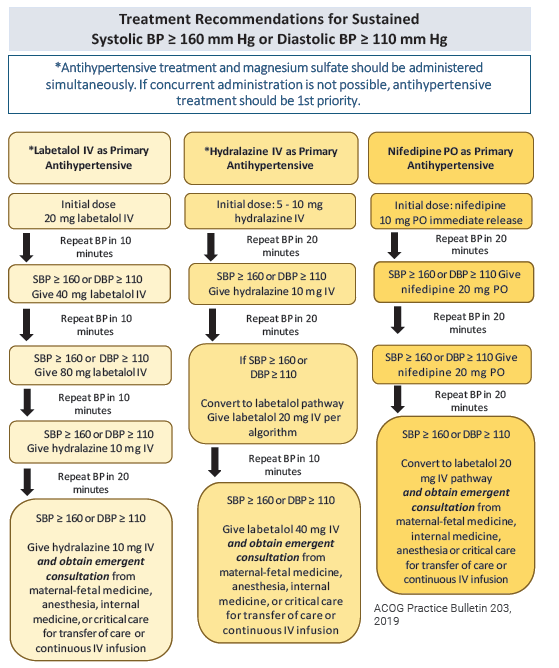 Evaluation and Treatment of Antepartum and Postpartum Preeclampsia/Eclampsia 
Part 2: Antihypertensive Treatment Algorithmfor Hypertensive Emergencies
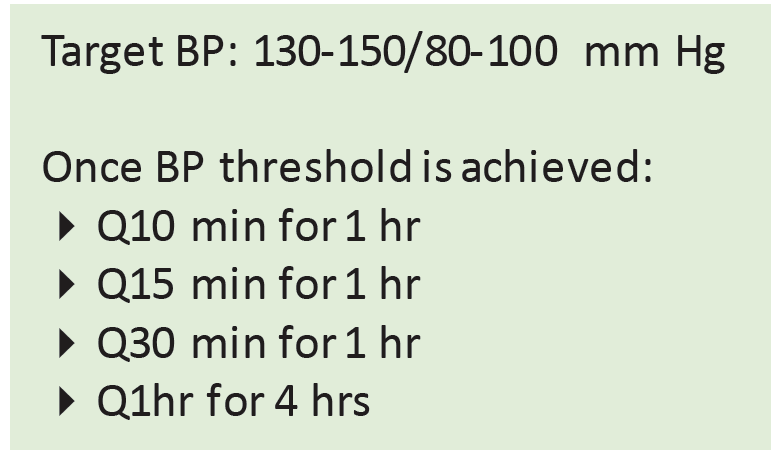 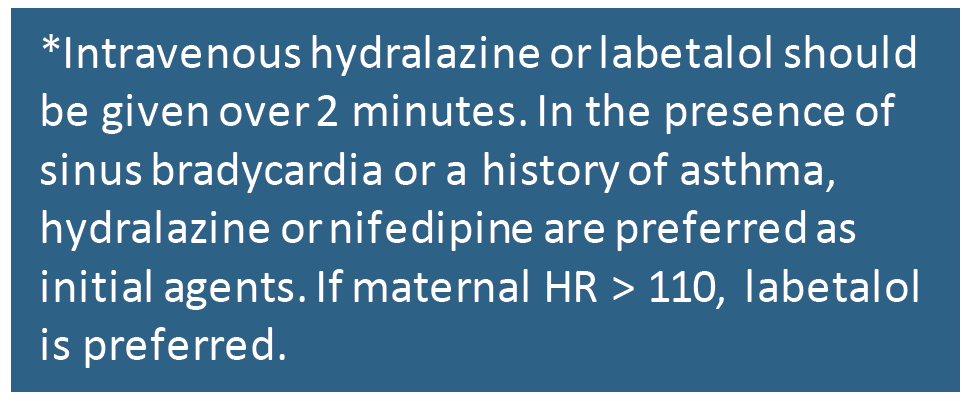 ACOG Practice Bulletin 203, 2019
[Speaker Notes: TALKING POINTS
This algorithm is helpful in identifying how to best proceed in the evaluation and treatment of a birthing person for HDP. It can be found in the appendix section of the toolkit. These graphic displays can be used to train staff and/or laminated and placed in treatments areas for easy reference.
The algorithms in the toolkit have been included as slides to provide a general reference to tools available for use. We do not recommend using this slides for presentation of clinical content as the type is small and difficult to read in this format.

This figure was adapted from the Improving Health Care Response to Preeclampsia: A California Quality Improvement Toolkit, funded by the California Department of Public Health, 2014; supported by Title V funds.]
Preventing Stroke from PreeclampsiaSignificance of Systolic Hypertension and Alternative Blood Pressure Triggers
Martin JN, et a;/ OG 2005;105-246. Judy AE, et al. Obstet Gynecol  2019; 133; 1151-1159. Judy AJ et al. Obstet Gynecol 2019;1133:1151-9.
[Speaker Notes: TALKING POINTS

 Judy AJ, McCain CL, Lawton ES, Morton CH, Main EK, Druzin ML. Systolic Hypertension, Preeclampsia-Related Stroke, and Mortality in California. Obstet Gynecol 2019;1133:1151-9.

The studies by Martin et al and Judy et al regarding the association of blood pressures of equal to or greater than 160 systolic and/or equal to or greater than 110 diastolic with hemorrhagic stroke, have confirmed the importance of these levels as indications for emergent antihypertensive therapy.2,4 The combined total of these two series comprised of 54 patients who suffered preeclampsia related stroke, with Judy‘s paper including maternal mortality. There were two patients with systolic blood pressures between 155 and 160 and an additional four patients who had diastolic blood pressure’s between 105 and 110. These six patients (11%) would not have been considered for antihypertensive therapy under the universally accepted treatment guidelines of equal to or greater than 160 systolic and/or equal to or greater than 110 diastolic. It is possible that treatment of these patients may have prevented them from suffering a devastating hemorrhagic stroke. There is very little risk associated with antihypertensive treatment at these levels of blood pressure. The theoretical risk of inducing severe hypotension has not been reported to any great extent. This data emphasizes the fact that severe range blood pressures will often fluctuate and that stroke can occur at borderline severe ranges of 155 systolic and/or 105 diastolic, meriting consideration of antihypertensive treatment in these cases.]
Borderline Severe-Range Blood Pressure Recommendations
Physician notification of borderline severe BPs
Physician evaluation of the patient
Continuous electronic fetal monitoring
Inpatient observation for a minimum of 24-48 hours
Vital signs and symptom assessment every 2 hours for a minimum of 24 hours
Serial assessment of serum labs at least daily for 2 days
Consider antihypertensive therapy and magnesium sulfate at
≥ 155-159/
≥ 105-109 mm Hg
*Refer to Toolkit Section: Borderline Severe-range Blood Pressures: A Clinical Conundrum
[Speaker Notes: TALKING POINTS
Alternative triggers that have been discussed in Martin’s study (2005), suggest that treatment should be initiated at a lower threshold of 155/105 if the primary goal is to reduce maternal intracranial hemorrhage, which remains the leading cause of death from preeclampsia.

In Martin et al., stroke occurred in: 
23/24 (95.8%) women with systolic BP > 160mm Hg
24/24 (100%) had a BP ≥ 155 mm Hg
3/24 (12.5%) women with diastolic BP > 110mm Hg
5/28 (20.8%) women with diastolic BP > 105mm Hg

Although borderline-severe blood pressures do not meet the strict criteria outlined by ACOG for the diagnosis of severe gestational hypertension or preeclampsia with severe features and immediate treatment with antihypertensive therapy, women in this category may experience significant risk of disease if not treated. 1-2 .
References:
ACOG. Gestational Hypertension and Preeclampsia: ACOG Practice Bulletin, Number 222. Obstetrics and Gynecology 135, e237-e260, doi:10.1097/AOG.0000000000003891 (2020).
Martin, J. N., Jr. et al. Stroke and severe preeclampsia and eclampsia: a paradigm shift focusing on systolic blood pressure. Obstetrics and Gynecology 105, 246-254, doi:10.1097/01.AOG.0000151116.84113.56 (2005).

Clinicians may consider antihypertensive therapy at 155/105 mmHg or greater given the association with increased maternal morbidities at this threshold in several studies (shown on previous slide).
Physician evaluation of the patient, with particular emphasis on overt manifestations of severe disease, such as headache, visual disturbance and right upper quadrant or epigastric pain, or change since admission or last assessment.
Continuous electronic fetal monitoring is recommended as fetal deterioration and abruptio placentae often follows episodes of marked elevations in maternal BPs.

ACOG (2020). "ACOG Practice Bulletin No 222: Gestational Hypertension and Preeclampsia." Obstetrics & Gynecology135(6).
ACOG (2020). "Gestational Hypertension and Preeclampsia: ACOG Practice Bulletin, Number 222." Obstet Gynecol 135(6): e237-e260.
Druzin, M., L. E. Shields, N. L. Peterson and V. Cape (2013). Improving Health Care Response to Preeclampsia. (California Maternal Quality Care Collaborative Toolkit to Transform Maternity Care). California Maternal Quality Care Collaborative. Palo Alto, CA, Developed under contract #11-10006 with the California Department of Public Health MCAH Division.
Judy, A. E., C. L. McCain, E. S. Lawton, C. H. Morton, E. K. Main and M. L. Druzin (2019). "Systolic Hypertension, Preeclampsia-Related Mortality, and Stroke in California." Obstet Gynecol133(6): 1151-1159.
Martin, J. N., Jr., B. D. Thigpen, R. C. Moore, C. H. Rose, J. Cushman and W. May (2005). "Stroke and severe preeclampsia and eclampsia: a paradigm shift focusing on systolic blood pressure." Obstet Gynecol105(2): 246-254.]
Magnesium Sulfate
Magnesium sulfate for seizure prophylaxis is indicated for:
Preeclampsia with severe features and severe gestational hypertension 
All cases of severe (≥ 160 mm Hg /          ≥ 110 mm Hg), sustained (lasting 15 minutes or more) hypertension regardless of classification 
Magnesium Sulfate is not universally recommended for preeclampsia without severe features
[Speaker Notes: TALKING POINTS
The clinical decision of whether to use magnesium sulfate for seizure prophylaxis in patients with preeclampsia without severe features should be determined by the physician or institutional policy, considering patient status, rapidity of clinical changes, and after a risk/benefit discussion with the patient.

ACOG does not advise against Magnesium Sulfate administration for preeclampsia without severe features.]
Magnesium Sulfate
Magnesium sulfate is not an antihypertensive medication
Primary effect is via CNS depression
Improves blood flow to CNS via small vessel vasodilation
Blood pressure after magnesium infusion of 4-6 gm loading, then 2 gm/hour
Belfort M, et al. Hypertens Pregnancy. 2008;27(4):315-27; ACOG Practice Bulletin 222 Gestational Hypertension and Preeclampsia 2020.
[Speaker Notes: TALKING POINTS
This research refutes the notion that Magnesium Sulfate can be used to treat elevated and severe range blood pressures.]
Eclampsia
Gestational Hypertension and Preeclampsia, ACOG Practice Bulletin #222, 2020
Eclampsia is defined as NEW ONSET tonic-clonic, focal, or multifocal seizures in absence of other causative conditions, such as epilepsy, cerebral arterial ischemia, intracranial hemorrhage, or drug use
U.S. Incidence - 1 in 1,000 deliveries
Mortality from eclampsia ranges from ~1% in the developed world, to as high as 15% in the developing world
[Speaker Notes: TALKING POINTS
Neurologic symptoms commonly precede eclampsia. Headache and visual disturbance are the most common prodromal symptoms. These neurologic symptoms reflect the development of cerebral edema and vasospasm of cerebral and retinal vessels. Premonitory symptoms may provide an early warning of imminent eclampsia. Other common warning symptoms include nausea, vomiting, or epigastric/abdominal pain. 
 


Additional references
Ghulmiyyah L, Sibai BM. Maternal Mortality from Preeclampsia/Eclampsia. Semin Perinatol 2012;36:56-59.]
Characterization of Symptoms Immediately Preceding Eclampsia
3,267 deliveries with 46 cases of eclampsia (1.4%)
Most common prodromal neurological symptoms--regardless of the degree of hypertension OR whether the seizure occurred antepartum or postpartum
Headaches (80%) 
Visual disturbance (45%)
20% of women with eclampsia reported no neurologic symptoms before the seizure
Cooray SD, Edmonds SM, Tong S, et al. Obstetrics & Gynecology, Vol 118(5):1000-1004, November 2011.
[Speaker Notes: TALKING POINTS
Neurologic deficits suggestive of preeclampsia with severe features (headache, visual disturbances or altered level of consciousness) may be associated with cerebral vasoconstrictive syndrome, also known as postpartum angiopathy (Hart, 2013) or with Posterior reversible encephalopathy syndrome (PRES).]
Gestational Age and Preeclampsia
Onset prior to 34 weeks is most often severe and should be managed at a facility with appropriate resources for management of serious maternal and neonatal complications
Induction of labor at 37 weeks is indicated for women with preeclampsia without severe features and gestational hypertension
[Speaker Notes: TALKING POINTS
The criteria for diagnosing preeclampsia with and without severe features are the same regardless of gestational age.  
(ACOG. Gestational Hypertension and Preeclampsia: ACOG Practice Bulletin, Number 222. Obstet Gynecol 135, e237-e260.)]
Clinical Pearl
In patients with preterm preeclampsia 
(< 34 weeks) with severe features, 
the disease can rapidly progress to significant maternal morbidity and/or mortality.
[Speaker Notes: TALKING POINTS

We must emphasize the fact that in patients with preterm preeclampsia the progression of disease is highly unpredictable and therefore the level of surveillance in these patients must be increased.  We strongly recommend that all patients with new onset hypertension, new onset proteinuria or new onset symptoms under 34 weeks gestation, be admitted for a minimum 24-hour observation period. Serial blood pressure measurements and serial laboratory studies should be initiated to detect progression of disease and allow for ongoing fetal assessment.]
Considerations for expectant management of clinically stable patients with preeclampsia with severe features < 34 weeks
ACOG Practice Bulletin 222, Gestational Hypertension and Preeclampsia, 2020
Maternal Stabilization:
BP control
Seizure prophylaxis
Adequate cardio-pulmonary function
Absence of:
Severe headache or CNS findings
Renal failure
HELLP syndrome
Pulmonary edema

Additional Management:
Consultation with
NICU
MFM
Anesthesia and/or Critical care services
Administer corticosteroids for fetal lung maturity
NOTE: Continued pregnancy should be undertaken only at facilities with appropriate levels of maternal and neonatal care
[Speaker Notes: TALKING POINTS

Patients eligible for this approach will primarily be those in whom blood pressure can be controlled in a relatively short period of time and without manifestations of end-organ disease. 

Significant proteinuria, > 5 gram/24 hours, is no longer an indication for immediate delivery and expectant management can be implemented. 

Most expert opinion6,7,13 and other international organizations14 do not recommend expectant management (delaying delivery) if any of the following conditions are present: 
 
1) Eclampsia;
2) Hemolysis, Elevated Liver Enzymes, Low Platelet Syndrome (HELLP);
3) Pulmonary edema; 
4) Severe thrombocytopenia; or 
5) Coagulopathy 

 6   Norwitz, E. R. & Funai, E. F. Expectant management of severe preeclampsia remote from term: hope for the best, but expect the worst. Am J Obstet Gynecol 199, 209-212, doi:10.1016/j.ajog.2008.06.084 (2008).
 7   Sibai, B. M. Management of late preterm and early-term pregnancies complicated by mild gestational hypertension/pre-eclampsia. Semin Perinatol 35, 292-296, doi:10.1053/j.semperi.2011.05.010 (2011).
13  Visintin, C. et al. Management of hypertensive disorders during pregnancy: summary of NICE guidance. BMJ 341, c2207, doi:10.1136/bmj.c2207 (2010).
14  Chaillet, N. et al. Identifying barriers and facilitators towards implementing guidelines to reduce caesarean section rates in Quebec. Bull World Health Organ 85, 791-797, doi:10.2471/blt.06.039289 (2007).]
Management of Suspected Preeclampsia with Severe Features < 34 Weeks Gestation
Proceed to delivery if any of the following are present:
Recurrent symptoms of severe preeclampsia
Recurrent severe hypertension despite therapy
HELLP syndrome or other abnormal lab criteria
Abruptio placentae
Severe fetal growth restriction, oligohydramnios, or abnormal fetal testing
Gestational Hypertension and Preeclampsia, ACOG Practice Bulletin #222, 2020
[Speaker Notes: TALKING POINTS
Blood drawing for laboratory evaluations should occur approximately every 6 hours for the first 24 hours, and if normal, daily for two consecutive days. If the laboratory values remain normal after 48 hours, blood pressures remain stable, (not requiring additional medications) and the clinical condition is stable, then less frequent laboratory monitoring should be instituted (every second or third day).

Additional reference
Sibai BM. Evaluation and management of severe preeclampsia before 34 weeks’ gestation.  American Journal of Obstetrics & Gynecology, September 2011, pg. 191-198.]
Outpatient Management of Preeclampsia
Patients with ongoing borderline severe BPs should undergo inpatient observation for  24-48 hrs to evaluate severity of disease
Should only be considered for patients that meet all following criteria:
Without severe features
With stable disease
Reassuring fetal assessment
Able to follow the recommended outpatient management plan
Hospital admission is necessary for any patient who develops preeclampsia with severe features
If the patient is > 34 weeks gestation at time of diagnosis of preeclampsia with severe features, proceed to delivery
Those with preeclampsia without severe features should be admitted and delivered at 37 weeks gestation
[Speaker Notes: TALKING POINTS
Need a clearly documented follow-up plan that is understood and agreed to by the woman and the partner/family.
Need to be able to articulate signs and symptoms of severe features and understand that they need to return to the hospital immediately if they develop (regardless of time of day or day of the week).
These patients should have twice-weekly maternal and fetal assessment with BP checks, review of new symptoms, NST, AFI or BPP, and repeat weekly labs; growth US q3 weeks (proteinuria over a specific diagnostic threshold is not a severe feature – do not need to repeat test).
BPs of 155/105 should be observed *inpatient*  for 24-48 to evaluate severity of disease.
However, for patients who continue to demonstrate recurrent BPs in the 155-159/105-109 mm Hg range, even in the absence of severe-range elevations as defined by ACOG (160/110 mm Hg or greater), we advise ongoing inpatient observation for 24-48 to evaluate severity of disease , and careful consideration of the potential benefits of antihypertensive therapy to decrease maternal morbidity]
Clinical Pearl
At the time of discharge, women and families should be given clear written educational materials outlining signs and symptoms to alert them when they need further assessment requiring return to their provider’s office or the hospital. 
*Home blood pressure monitoring by the patient should be encouraged whenever possible.
[Speaker Notes: TALKING POINTS
These clinical pearls emphasize the importance of early postpartum follow-up in women diagnosed with hypertension, preeclampsia or eclampsia.]
Patient Education Materials
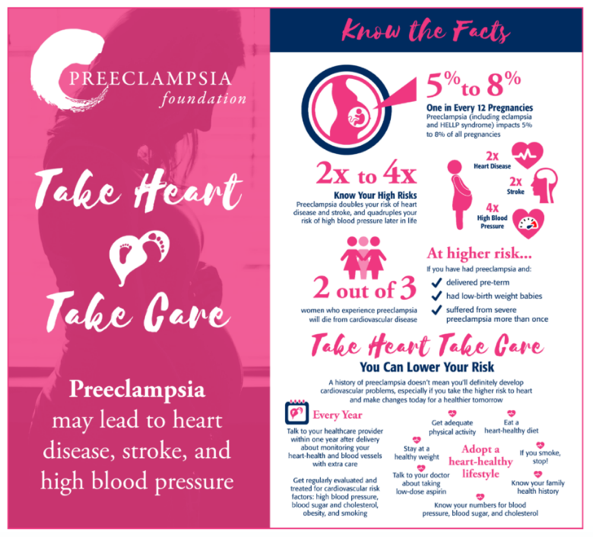 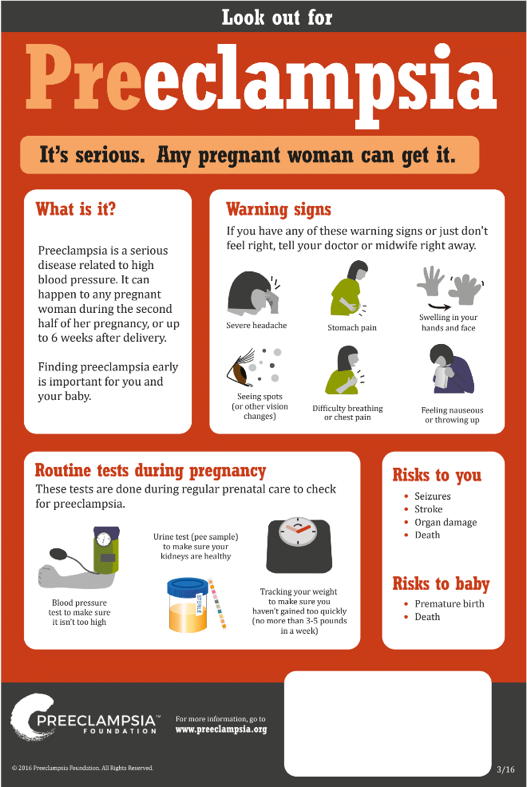 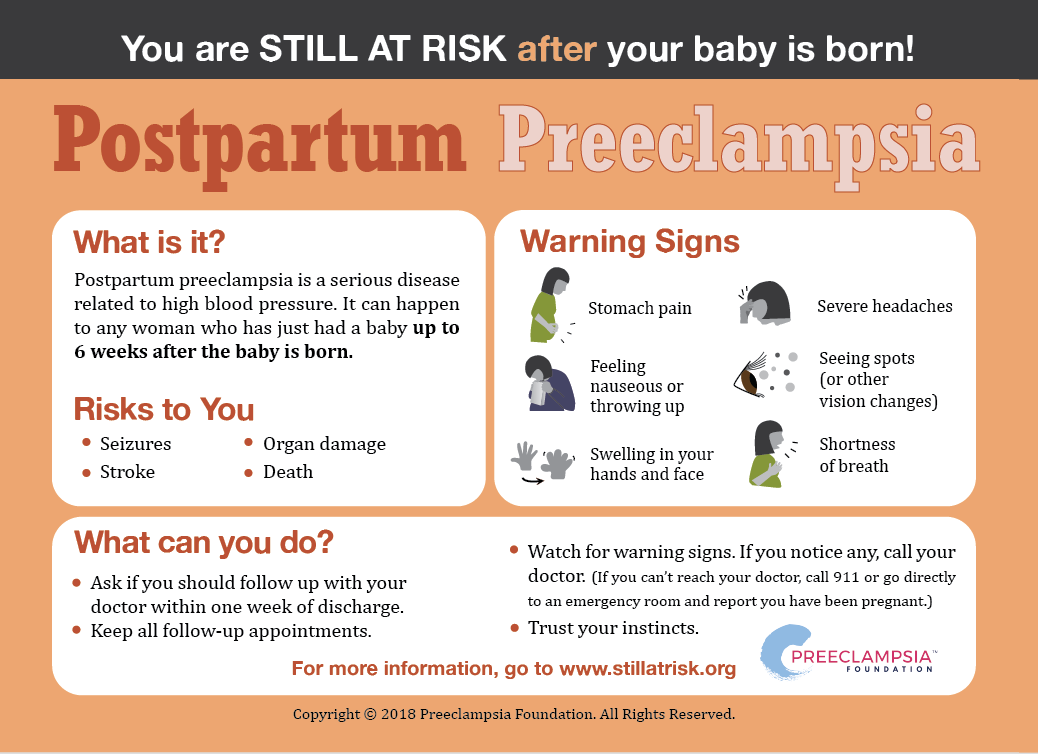 www.preeclampsia.org
Copyright © 2020 Preeclampsia Foundation. 
All rights reserved. Used with permission.
[Speaker Notes: TALKING POINTS
These and several more patient education materials can be obtained from the Preeclampsia Foundation.

Images used courtesy of the Preeclampsia Foundation]
Pregnancy-Related Deaths by Cause and Timing to Death, California 2008-2016 (N=608)
CA-PMSS Surveillance Report: Pregnancy-Related Deaths in California, 2008-2016. Sacramento: California Department of Public Health, Maternal, Child and Adolescent Health Division. 2021.
Pregnancy-related deaths include deaths within a year of pregnancy from causes related to or aggravated by the pregnancy or its management, as determined by expert committee review.
[Speaker Notes: A vast majority of the leading causes of pregnancy-related deaths (from 67% to 100%, depending on the cause) occurred while pregnant or within 42 days following the end of pregnancy. Most deaths from hemorrhage (76%) and hypertensive disorders (HDP; 63%) occurred on the day of delivery or within one week after childbirth. Close to half (47%) of deaths from thrombotic pulmonary embolism (TPE) occurred while pregnant. Most deaths from TPE occurred in early pregnancy and among Black women (data not shown). Two-fifths (39%) of deaths from sepsis occurred 7-42 days after childbirth and another two-fifths (38%) within one week after pregnancy ended. Meanwhile, one-third (33%) of deaths from cardiovascular disease (CVD) occurred between 43 days and one year following the end of pregnancy. Late deaths from CVD were disproportionately higher among Black women, as were early postpartum deaths (0-42 days after pregnancy ended) from sepsis and HDP (data not shown). 

Figure 6B notes: Pregnancy-related deaths include deaths within a year of pregnancy from causes related to or aggravated by the pregnancy or its management, as determined by expert committee review. 
Abbreviations: CVD = Cardiovascular disease; Sepsis = Sepsis or infection; Hem = Hemorrhage; HDP = Hypertensive disorders of pregnancy; TPE = Thrombotic pulmonary embolism.
Note: Deaths not shown in the above figure were from amniotic fluid embolism (41), cerebrovascular accidents (16), anesthesia (7), other medical causes (58) and undetermined (4).]
Late Postpartum Eclampsia
> 48 hours following delivery, up to 6 weeks PP
Accounts for approximately 26% of cases of eclampsia
78% had no antepartum hypertensive diagnosis
The magnitude of blood pressure elevation does not appear to be predictive of eclampsia
The most common presenting symptom was headache, occurring in ~ 70% of patients
Other prodromal symptoms included shortness of breath, blurred vision, nausea, vomiting, edema, neurological deficit, and epigastric pain
Al-Safi Z, Imudia A, Filetti L, et al. Obstet Gynecol. 2011;118(5):1102-1107.
[Speaker Notes: TALKING POINTS
This slide emphasizes the continued risk of eclampsia post discharge. Supported by PAMR data in previous slide.
Case discussion comes from referenced article.]
Clinical Pearl
Postpartum women who present to the emergency department and have “trigger or critical hypertension” or suspected preeclampsia should be assessed by and/or admitted to obstetrical service.
[Speaker Notes: TALKING POINTS
These clinical pearls emphasize the importance of early postpartum follow-up in women diagnosed with hypertension, preeclampsia or eclampsia.]
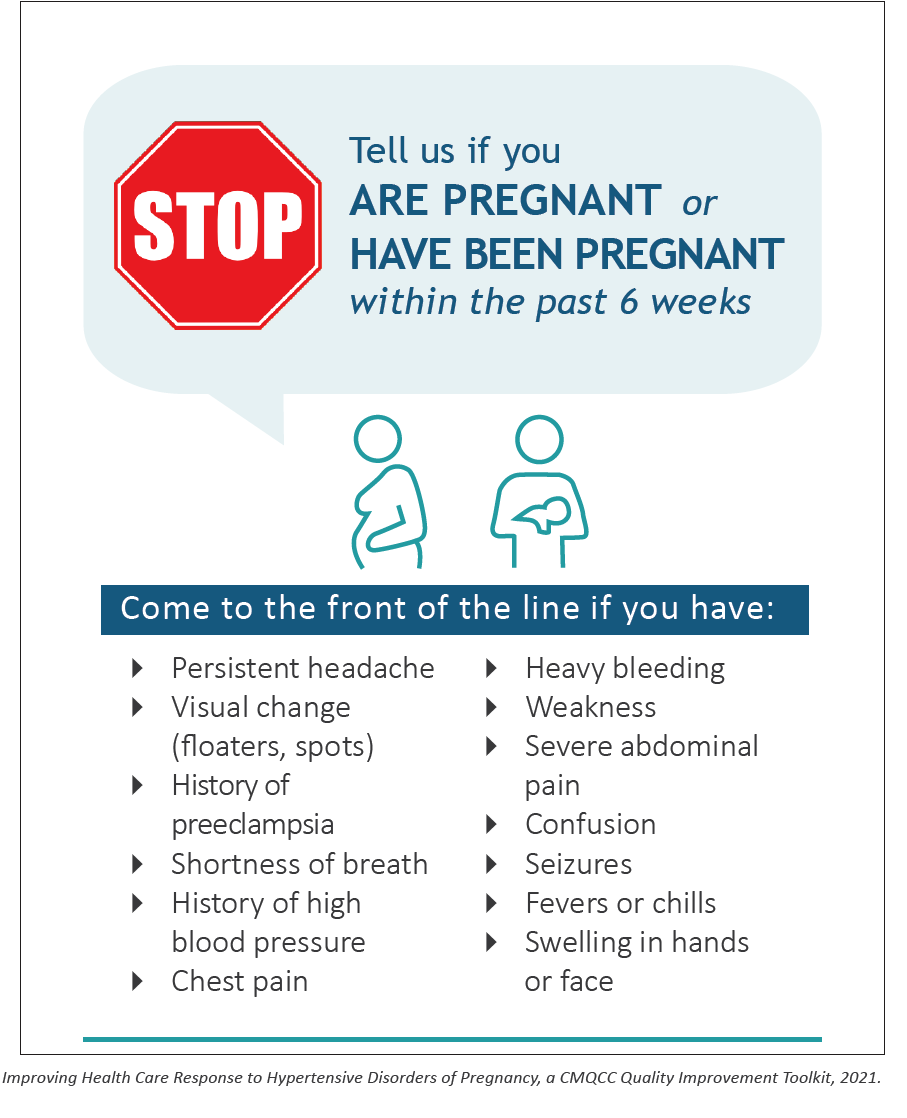 Preeclampsia in the Emergency Department
Most important 1st step is to identify whether the patient is or has been pregnant in the last 6 weeks
If YES  assess immediately
ED and OB clinicians should be notified of the patient’s arrival immediately to expedite evaluation and treatment
[Speaker Notes: This could be 2 slides if you so choose.

TALKING POINTS
Emergency department personnel should be familiar with the risk factors and signs and symptoms of postpartum preeclampsia and eclampsia. Delayed or new-onset disease can occur in women with seemingly normal BP on arrival. Identify significant symptoms which indicate preeclampsia for early intervention and treatment, and to prevent eclampsia.]
Preeclampsia in the Emergency Department
The “trigger” BP in pregnancy/postpartum (≥ 160/110) is lower than values for hypertensive emergencies in non-OB patients
ED personnel should be familiar with risk factors and signs and symptoms of postpartum preeclampsia and eclampsia
Develop a workflow for your hospital between ED and OB teams
ED clinicians should focus on: 
Maternal resuscitation
BP management
Seizure prophylaxis
Notifying OB team
[Speaker Notes: TALKING POINTS
Since each hospital has different resources and workflows, an interdepartmental team of ED and OB clinicians should discuss practices that would work best for their hospital. For example, in a hospital without a labor and delivery department, the woman may be cared for solely in the ED. However, in a hospital where there is an in-house laborist, the ED may administer the first antihypertensive medication before transfer to OB. Ideally, the interdepartmental team should use the identified workflows to develop into a policy that is available to all clinicians caring for pregnant and postpartum women.]
Long-Term Risk after Hypertensive Disorders of Pregnancy
Patients with a history of HDP during pregnancy or the postpartum period are at increased risk for: 
Pulmonary edema
Cardiomyopathy
Those with low oxygen saturation, shortness of breath, or dyspnea should be evaluated and treated
BNP, EKG, CXR, cardiac echo, cardiology consultation
Patients should be counseled that HDP increases risk of future cardiovascular disease and their primary care provider should be made aware of their pregnancy history
[Speaker Notes: TALKING POINTS
Few women who experience HDP are informed about the long term consequences of preeclampsia.
[Skurnik, G. et al. Improving the postpartum care of women with a recent history of preeclampsia: a focus group study. Hypertension in Pregnancy 35, 371-381, doi:10.3109/10641955.2016.1154967 (2016).]]
Talking with Women and their Families About HDP
To ensure optimal physical and emotional wellbeing:
Educate women and families about how to identify early warning signs and when to seek medical care
Acknowledge the impact of HDP diagnoses on women’s lives and mental health to promote effective communication and education
Talk with birthing people and their support persons in a way that is mindful of a variety of emotional states, education levels, health literacy, cultural practices and languages spoken. 
Rely on evidence-based communication protocols when sharing information to ensure woman-centered care, promote shared decision-making and embrace the diversity of family structures and cultural practices.
[Speaker Notes: TALKING POINTS
HDP are transformative events that occur at a vulnerable time - pregnancy, birth, and postpartum. 
It has been shown that clear education and communication with birthing people and their support persons improve care delivery as well as support patient’s mental well-being.]
Prevention: Low-Dose Aspirin (LDA)
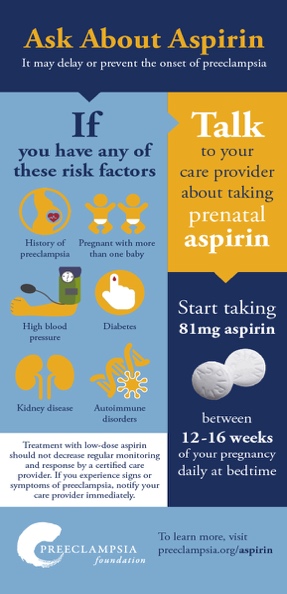 Effective mechanism for prevention of preeclampsia in high-risk patients 
Mainly those with a history of preeclampsia
LDA: anti-inflammatory, anti-angiogenesis, anti-platelet
81 mg/day prophylaxis recommended for women at high risk of preeclampsia 
Initiated between 12-28 weeks gestation (optimally before 16 weeks)
Should be continued daily until delivery
Forthcoming: MARCH OF DIMES TOOLKIT
Copyright © 2020 Preeclampsia Foundation. 
All rights reserved. Used with permission.
[Speaker Notes: TALKING POINTS

Low-dose aspirin is an effective tool for lowering a patient’s risk of developing preeclampsia.

In 2017, the United States Preventative Services Task Force (USPSTF) reviewed evidence and updated their 1996 recommendation on screening for preeclampsia. The USPSTF found adequate evidence that the use of LDA (60-150 mg) in women at increased risk for preeclampsia reduced their risk for preeclampsia, preterm birth, and intrauterine fetal growth restriction (IUGR), thus showing substantial benefit (Grade B recommendation). [U. S. Preventive Services Task Force et al. Screening for Preeclampsia: US Preventive Services Task Force Recommendation Statement. Journal of the American Medical Association 317, 1661-1667, doi:10.1001/jama.2017.3439 (2017).]


 In clinical trials, LDA (60-150 mg) reduced the risk for preeclampsia by 24%, for preterm birth by 14%, and IUGR by 20%. The American College of Obstetricians and Gynecologists and the Society for Maternal Fetal Medicine endorsed the USPSTF recommendation in 2018. International guidelines for aspirin dosing may vary. 

LDA should be avoided in patients with aspirin allergies or prior adverse effects of its use, those with aspirin-sensitive asthma, or gastrointestinal bleeding.]
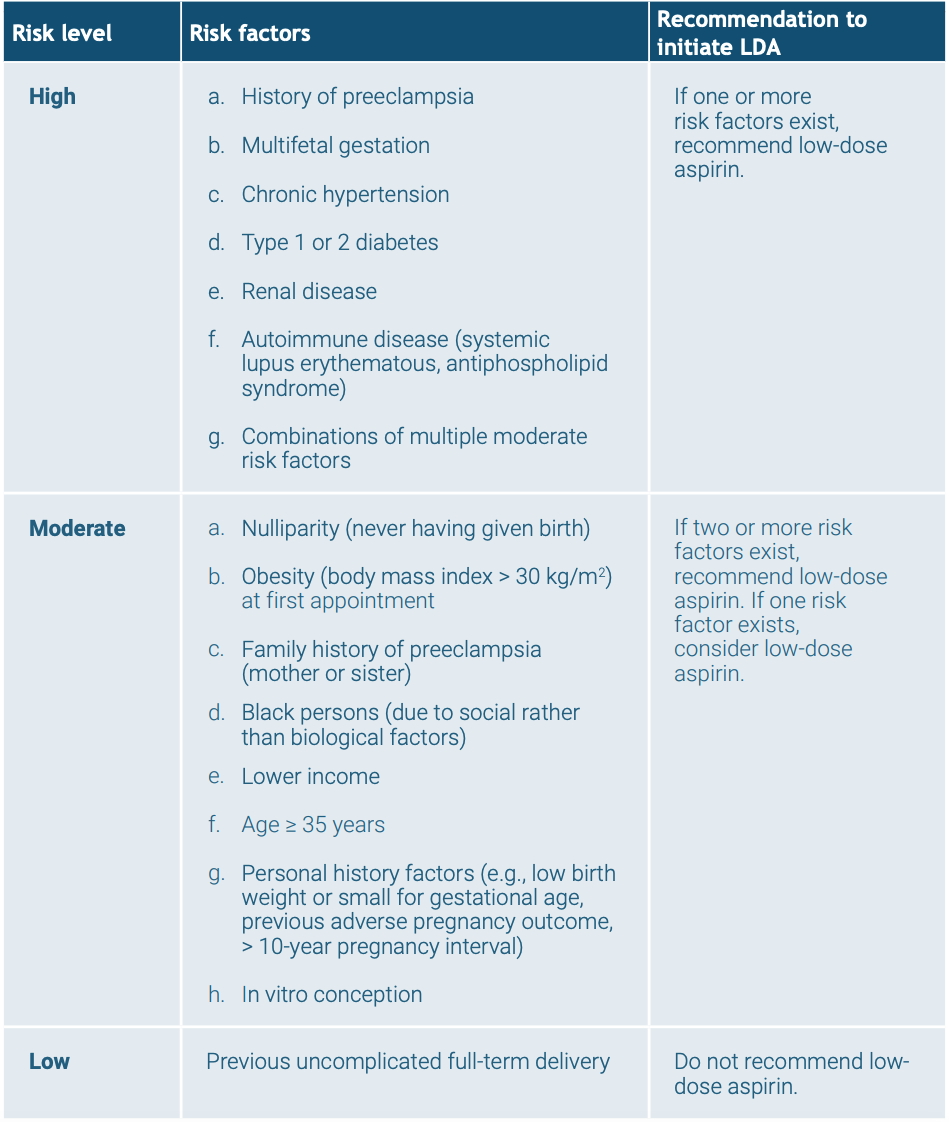 Risk Reduction  for Future Pregnancies
U.S. Preventative Services Task Force (USPSTF) 

Clinical Risk Assessment for Preeclampsia and Low-dose Aspirin Administration
US Preventive Services Task Force. Aspirin Use to Prevent Preeclampsia and Related Morbidity and Mortality: US Preventive Services Task Force Recommendation Statement. JAMA. 2021;326(12):1186–1191.
[Speaker Notes: TALKING POINTS

The USPSTF recommends the use of low-dose aspirin (81 mg/day) as preventive medication after 12 weeks of gestation in persons who are at high risk for preeclampsia.]
Debriefs & Case Reviews
Process Measures
Outcome Measures
Reporting
Debriefs and Case Reviews
Debriefs and multidisciplinary reviews are foundational learning about improvement activities for creating a highly-reliable clinical team and maintaining a culture of safety
Debrief
Allows the team to reflect on performance and problem-solve in real time
Should become a routine part of activities on the unit
Case Review
Thorough and structured evaluation of patient care 
Identified deficits are used to inform and guide system-level improvements to prevent similar morbidities in the future
A multi-faceted communication plan is needed to share meaningful learnings and subsequent process improvement work to the clinical team
[Speaker Notes: TALKING POINTS
Debrief questions address:
“What went well?”
“What could have gone better?” 
“What needs to be followed up on later and by whom?” 

Routine debriefing is easy to incorporate into the unit culture if the format is kept simple and some key barriers are proactively addressed. An example of a rapid debrief is provided in the toolkit appendix.

Communication plan 
A team communication plan is needed to share valuable insights and subsequent performance/process improvement results with all team members and also and patient advocates. The communication plan serves as a critical piece of an ongoing feedback/learning loops that helps maintain engagement and supports a culture of continuous quality improvement. It is important to ensure that the key systems learnings and results of improvement efforts are shared with frontline staff and patient advocates. Ongoing communication lets staff know and patient advocates that their concerns are heard, and that debriefs, drills, and multidisciplinary case reviews are more than a box to check and actually improve patient care.]
Process Measures and Outcome Measures
Timely Treatment of Hypertension – strongly recommended
Most important action to reduce severe maternal mortality and morbidity from hypertensive disorders of pregnancy is the rapid timely treatment of severe hypertension 
Severe Maternal Morbidity (SMM)
At a minimum, serves as an indicator for multidisciplinary case review
The AIM Program and CMQCC are using the CDC metric to track the rate of SMM complications in women with HDP (with and without transfusions)
[Speaker Notes: TALKING POINTS
Additional Process Measures to be considered:
Utilization of magnesium sulfate in women who have antihypertensive treatment
Numerator: Women treated with magnesium sulfate
Denominator: Women who meet criteria for antihypertensive treatment

Provision of social and emotional support after a severe maternal morbidity:
Numerator: Women provided with social and emotional support and a written summary of the maternal event (See Section: Patient Education)
Denominator: Women with HDP who experienced severe maternal morbidity

Timely follow up care for women diagnosed with HDP 
Numerator: Women receiving follow-up care within 3-7 days post-discharge 
Denominator: Women diagnosed with preeclampsia or have received antihypertensive therapy]
For More Information 
and to Download the Toolkit​www.CMQCC.org/toolkits​Contact us:

info@cmqcc.org
Thank you!
[Speaker Notes: TALKING POINTS]
Appendix – Optional Slides
[Speaker Notes: The algorithms in the toolkit have been included as slides to provide a general reference to tools available for use. We do not recommend using this slides for presentation of clinical content as the type is small and difficult to read in this format.]
Hypertensive Disorders of Pregnancy Toolkit Treatment Algorithms
[Speaker Notes: TALKING POINTS
These slides have been included for optional use as you develop your own educational presentations for the Toolkit.

The algorithms in the toolkit have been included as slides to provide a general reference to tools available for use. We do not recommend using these slides for presentation of clinical content as the type is small and difficult to read in this format.]
Abnormal Maternal Assessment
If sustained for 15 minutes
OR 
If the nurse is clinically concerned with patient status 
REQUEST PROVIDER EVALUATION
Sustained BP ≥ 160 systolic OR  ≥ 110 diastolic
Initiate Hypertension in Pregnancy Protocol:
Treat blood pressure with antihypertensive therapy within 1 hour
and
Treat with Magnesium Sulfate – 4-6** gm bolus, followed by maintenance dose  1-2 gm per hour based upon renal status
**Use 6 gm if BMI > 35
IF O2 Sat < 93% or RR > 24
CONSIDER PULMONARY EDEMA
*Lowering the threshold for treatment should be considered at 
systolic BP of 155 mm Hg or diastolic BP of 105 mm Hg. 
See Borderline Severe-range Blood Pressures Section
[Speaker Notes: TALKING POINTS
Preeclampsia Early Recognition Tool -  Within a Maternal Early Warning System

This algorithm is helpful in identifying how to best proceed in the evaluation and treatment of a birthing person for HDP. It can be found in the appendix section of the toolkit. These graphic displays can be used to train staff and/or laminated and placed in treatments areas for easy reference.
The algorithms in the toolkit have been included as slides to provide a general reference to tools available for use. We do not recommend using these slides for presentation of clinical content as the type is small and difficult to read in this format.]
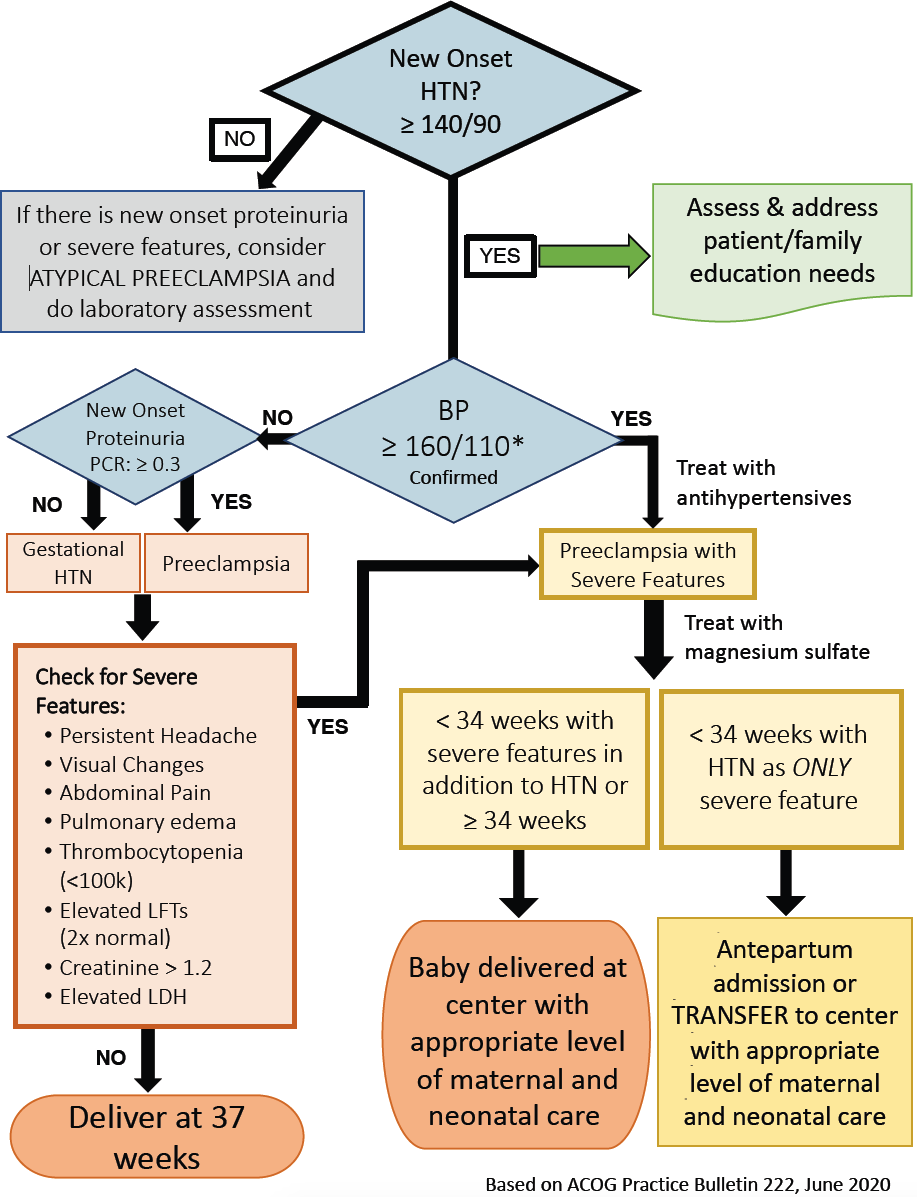 Suspected Preeclampsia Algorithm
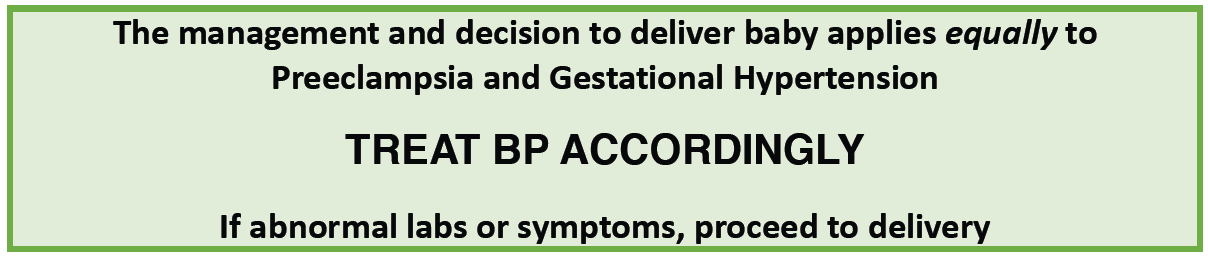 Acute Treatment Algorithm
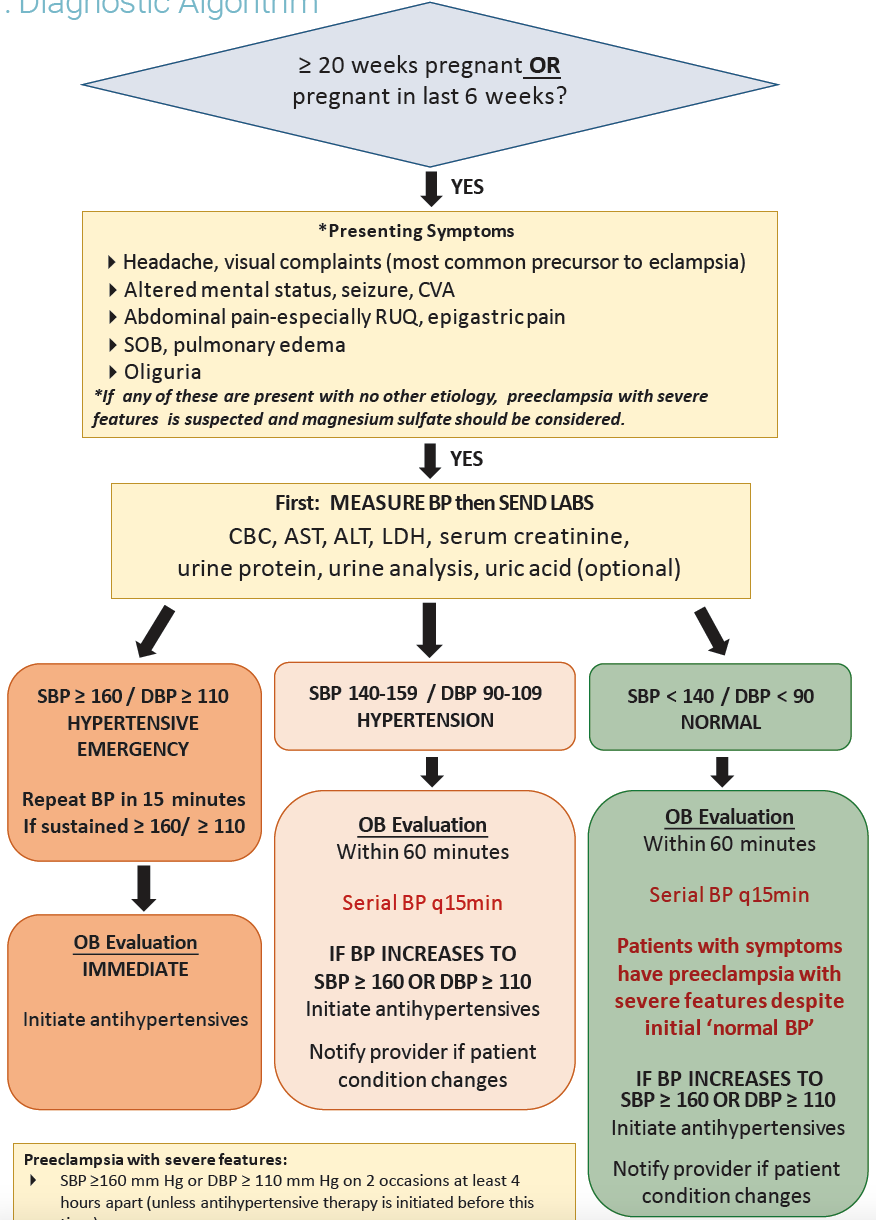 Evaluation and Treatment of Antepartum and Postpartum Preeclampsia/Eclampsia 
Part 1: Diagnostic Algorithm
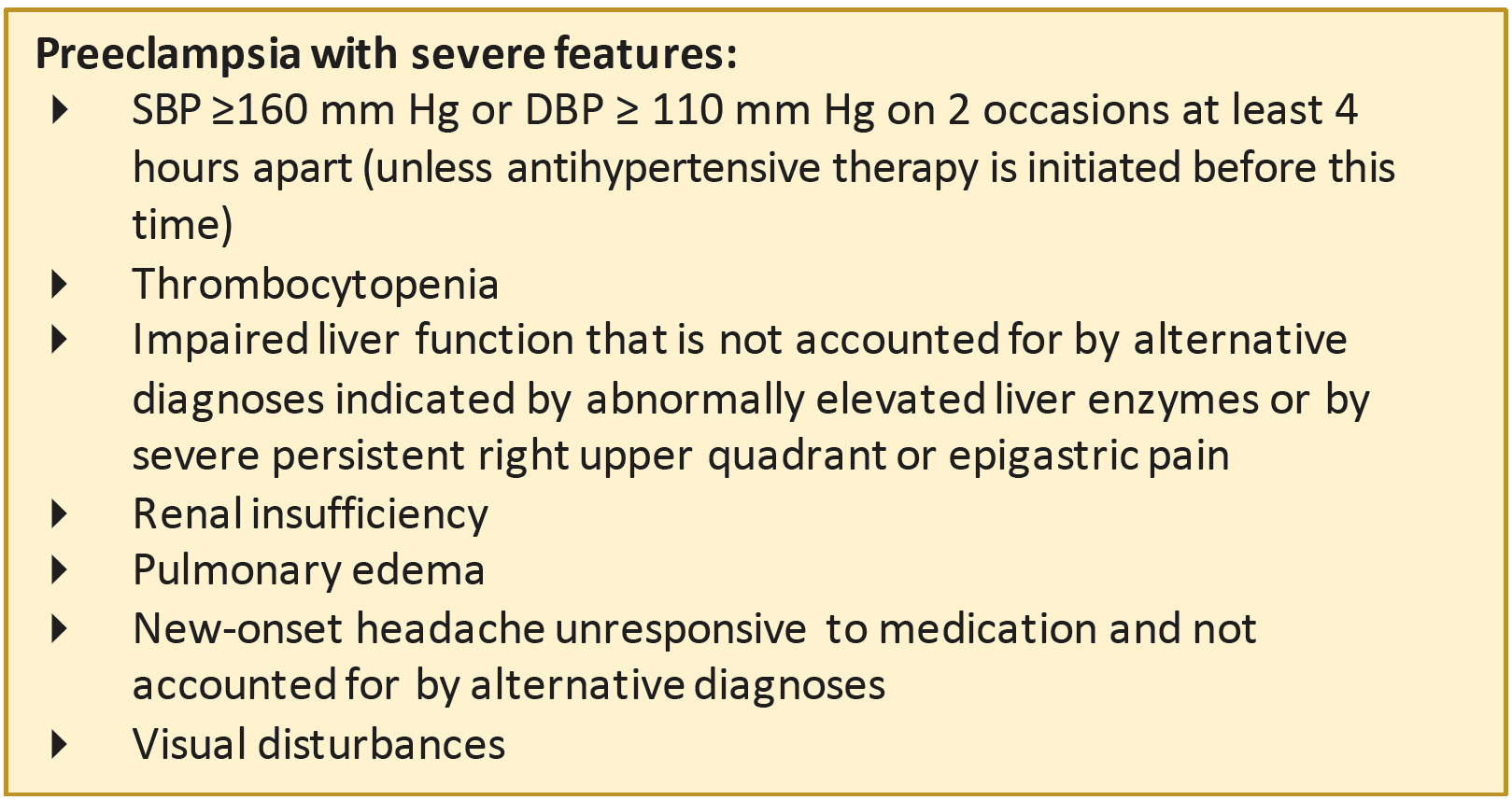 ACOG Practice Bulletin 222, 2020
[Speaker Notes: TALKING POINTS
The algorithms in the toolkit have been included as slides to provide a general reference to tools available for use. We do not recommend using this slides for presentation of clinical content as the type is small and difficult to read in this format.

This algorithm is helpful in identifying how to best proceed in the evaluation and treatment of a birthing person for HDP. It can be found in the appendix section of the toolkit. These graphic displays can be used to train staff and/or laminated and placed in treatments areas for easy reference.
This figure was adapted from the Improving Health Care Response to Preeclampsia: A California Quality Improvement Toolkit, funded by the California Department of Public Health, 2014; supported by Title V funds.]
Acute Treatment Algorithm
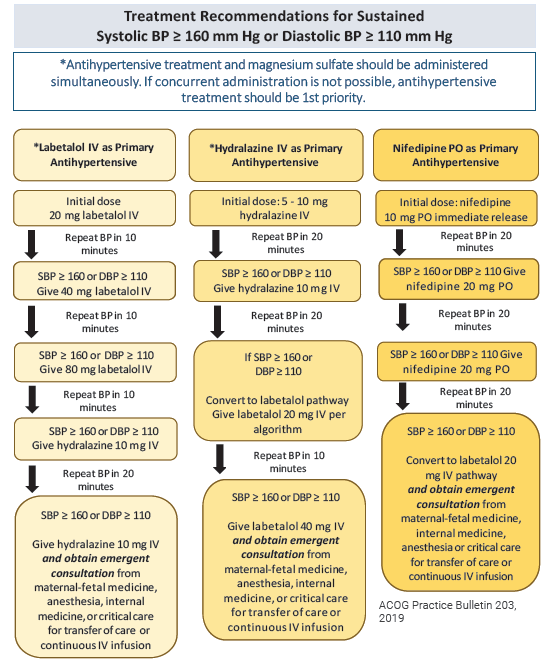 Evaluation and Treatment of Antepartum and Postpartum Preeclampsia/Eclampsia 
Part 2: Antihypertensive Treatment Algorithmfor Hypertensive Emergencies
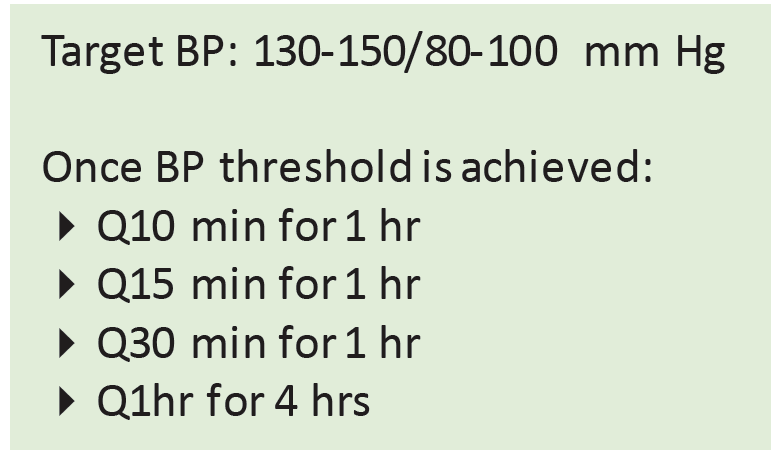 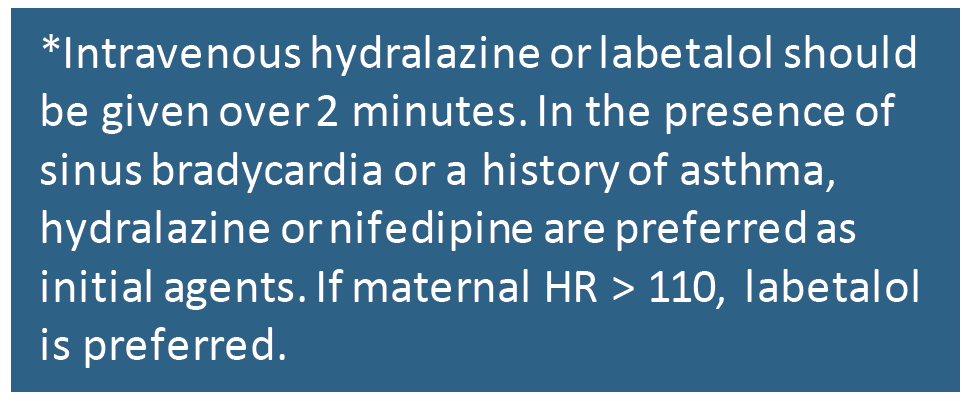 [Speaker Notes: TALKING POINTS
This algorithm is helpful in identifying how to best proceed in the evaluation and treatment of a birthing person for HDP. It can be found in the appendix section of the toolkit. These graphic displays can be used to train staff and/or laminated and placed in treatments areas for easy reference.
The algorithms in the toolkit have been included as slides to provide a general reference to tools available for use. We do not recommend using this slides for presentation of clinical content as the type is small and difficult to read in this format.

This figure was adapted from the Improving Health Care Response to Preeclampsia: A California Quality Improvement Toolkit, funded by the California Department of Public Health, 2014; supported by Title V funds.]
Acute Treatment Algorithm
Evaluation and Treatment of Antepartum and Postpartum Preeclampsia and Eclampsia
Part 3: Magnesium Dosing and Treatment Algorithm for Refractory Seizures
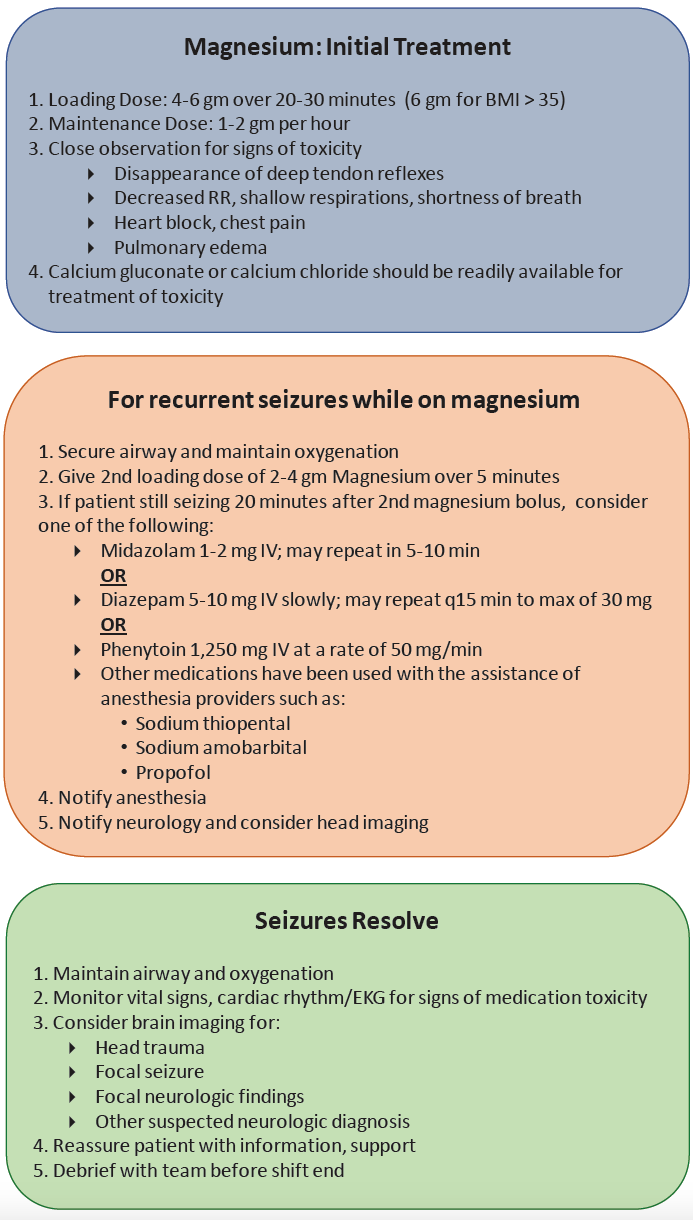 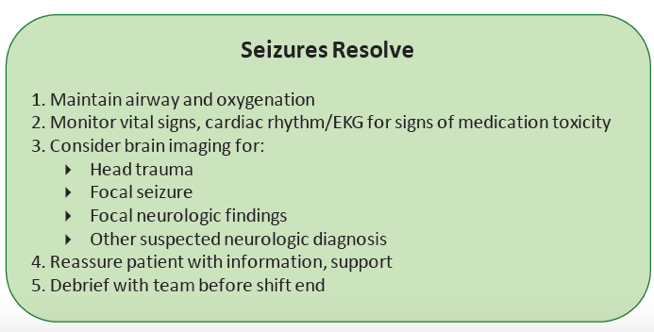 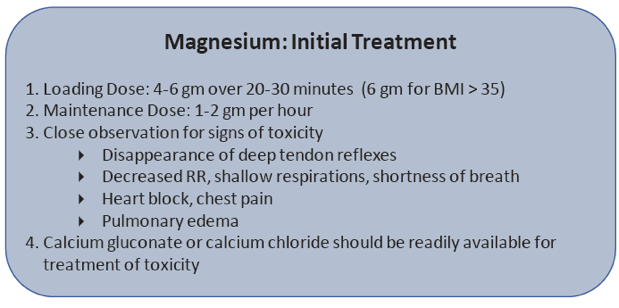 [Speaker Notes: TALKING POINTS
This algorithm is helpful in identifying how to prevent and treat seizures in patients with HDP who meet the criteria for Magnesium Sulfate treatment or whose providers opt to treat that do not necessarily meet criteria. These graphic displays can be used to train staff and/or laminated and placed in treatments areas for easy reference.
The algorithms in the toolkit have been included as slides to provide a general reference to tools available for use. We do not recommend using this slides for presentation of clinical content as the type is small and difficult to read in this format.

This figure was adapted from the Improving Health Care Response to Preeclampsia: A California Quality Improvement Toolkit, funded by the California Department of Public Health, 2014; supported by Title V funds.]
Eclampsia Algorithm
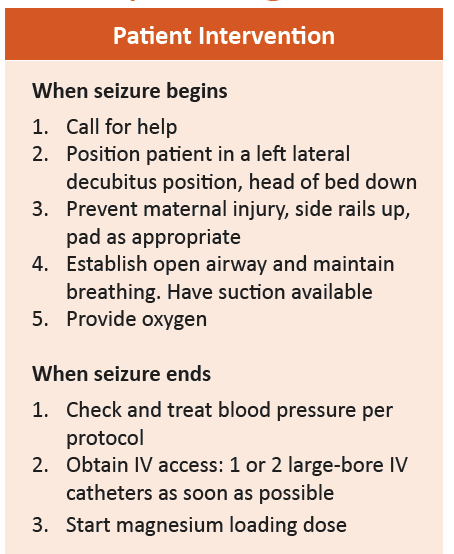 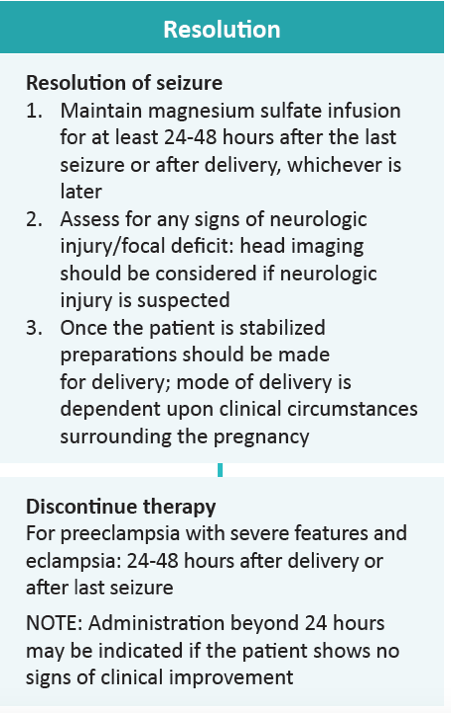 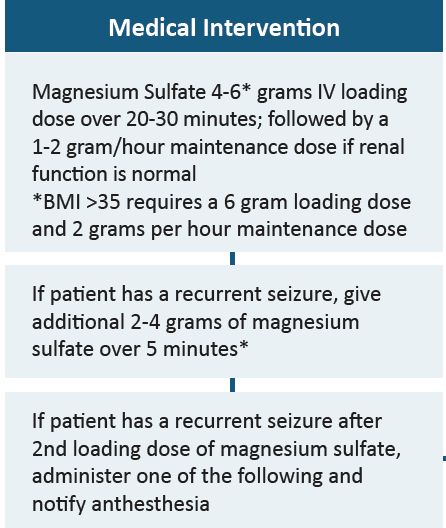 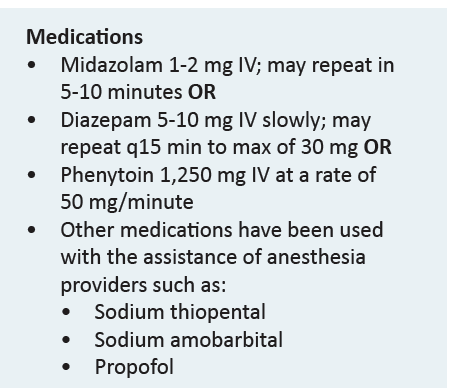 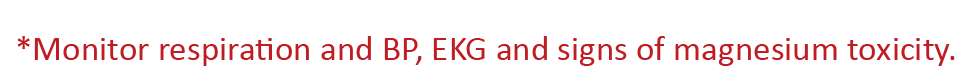 [Speaker Notes: TALKING POINTS
This algorithm is used to guide staff response in the presence of eclamptic seizures. These graphic displays can be used to train staff and/or laminated and placed in treatments areas for easy reference.
The algorithms in the toolkit have been included as slides to provide a general reference to tools available for use. We do not recommend using this slides for presentation of clinical content as the type is small and difficult to read in this format.

This figure was adapted from the Improving Health Care Response to Preeclampsia: A California Quality Improvement Toolkit, funded by the California Department of Public Health, 2014; supported by Title V funds.]
Case Study
[Speaker Notes: The case study has been supplied for those that prefer to include a case study in a grand rounds presentation.]
Postpartum Case Study
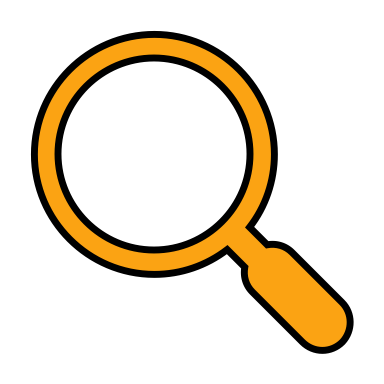 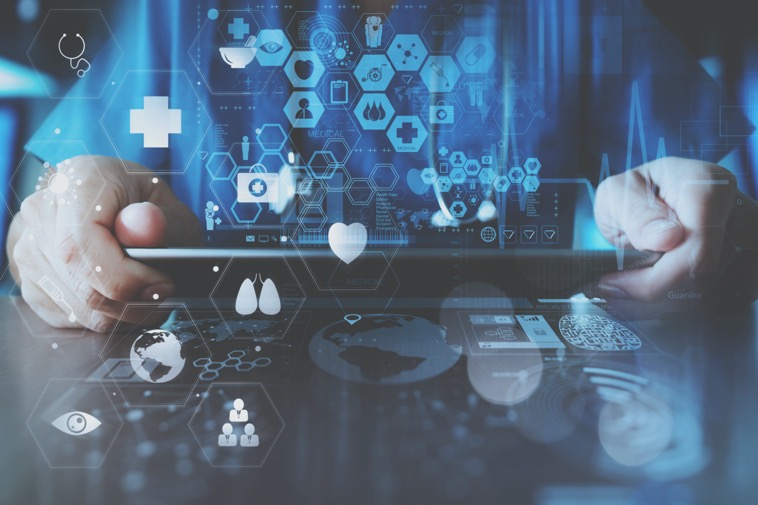 24-year-old G2, P0-0-1-0, 39 weeks 
Prenatal course unremarkable, GBS (+)
Blood pressure normal throughout prenatal period
Presented to the office with complaint of regular uterine contractions
Cervical exam: 3 cm dilated
BP: 142/95
Urinalysis negative for protein
[Speaker Notes: TALKING POINTS
The case study is shared to illustrate possible opportunities in care when faced with late postpartum eclampsia.]
Postpartum Case Study
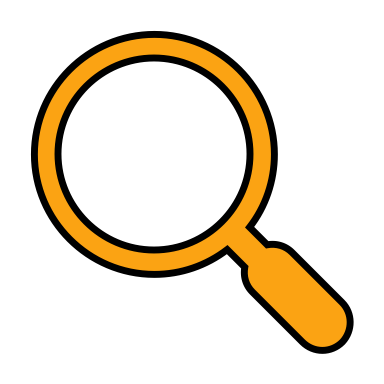 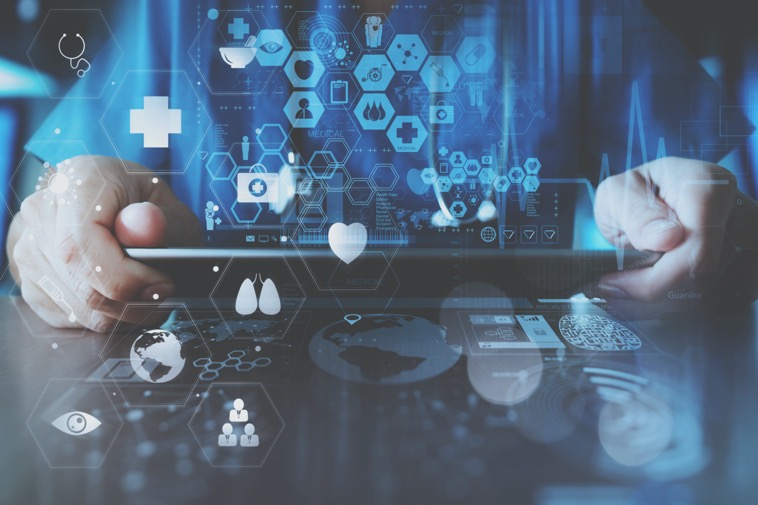 Status on Admission
The patient admitted for spontaneous labor and gestational hypertension
On admission to Labor and Delivery
BP 133/74
Urinalysis negative 
Platelet count: 187,000/unit
AST 14 
ALT 18
Uric Acid 5.5
[Speaker Notes: TALKING POINTS
The case study is shared to illustrate possible opportunities in care when faced with late postpartum eclampsia.]
Postpartum Case Study
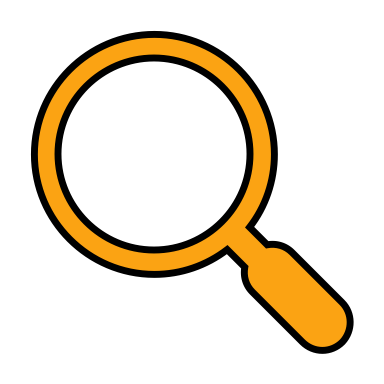 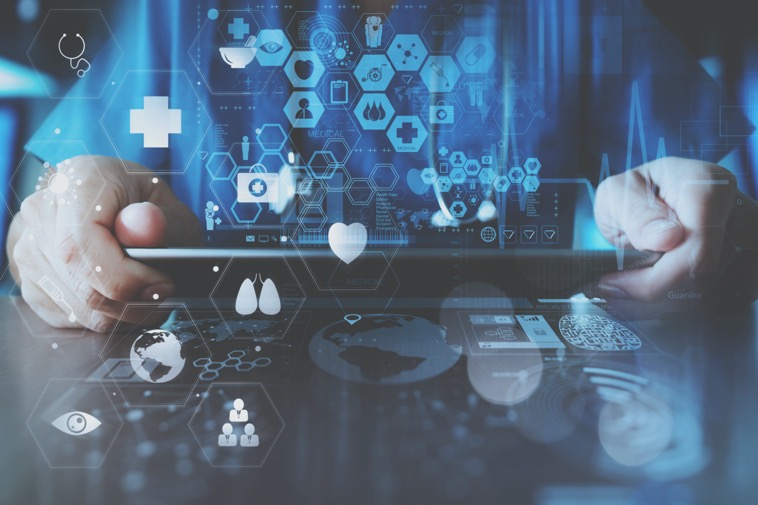 Labor course
BP remained elevated throughout labor and the postpartum stay
Fetal heart rate consistently Category I (normal) tracing 
Patient had primary late term c-section for failure to progress on day 2
Postpartum course was unremarkable. No documented complaints of headache, blurred vision or epigastric pain
[Speaker Notes: TALKING POINTS
The case study is shared to illustrate possible opportunities in care when faced with late postpartum eclampsia.]
Postpartum Case Study
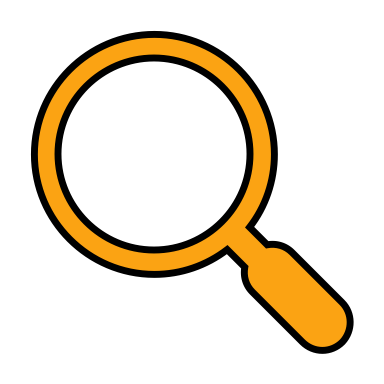 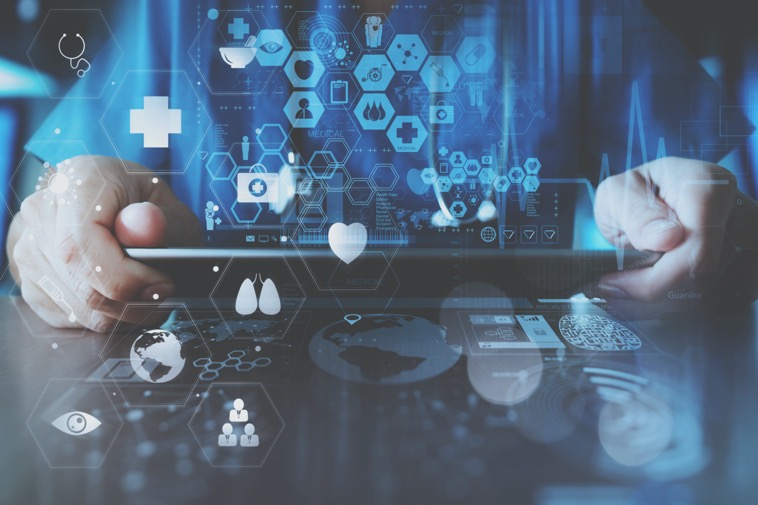 Post-op Day #3
Patient complained of “acute, crushing headache”, pain rated 8/10
D/C orders already written 
Pain treated with hydrocodone 15 mg/acetaminophen 650 mg
Discharged 30 minutes later; no follow-up of headache documented
[Speaker Notes: TALKING POINTS
The case study is shared to illustrate possible opportunities in care when faced with late postpartum eclampsia.]
Postpartum Case Study
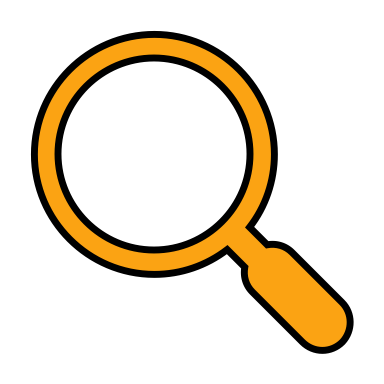 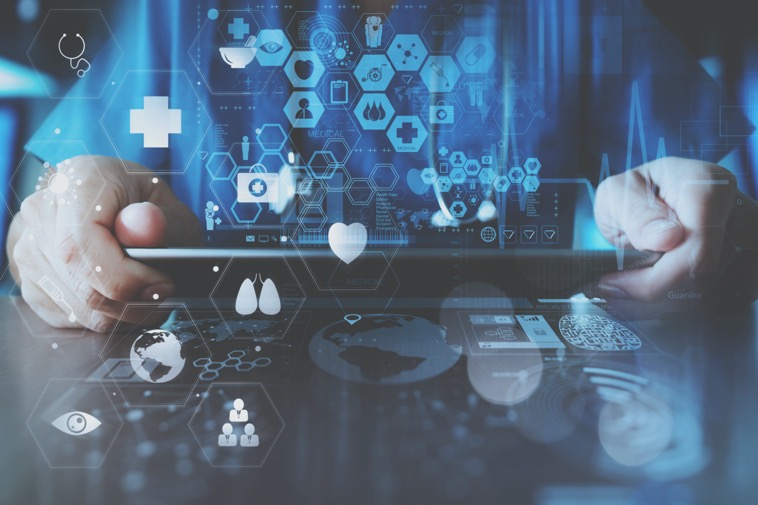 Post Discharge
Post-op day #4: Patient reported worsening headache to family
Post-op day #5: 
Progressively worsening headache and new-onset visual changes
911 call placed by family 
Initial seizure occurred shortly thereafter 
Multiple seizures witnessed by family 
Intubated in the field and transported to hospital
Started on magnesium sulfate, lorazepam, levetiracetam, labetalol
Helicopter transport to tertiary center, neurology ICU
[Speaker Notes: TALKING POINTS
The case study is shared to illustrate possible opportunities in care when faced with late postpartum eclampsia.]
Postpartum Case Study
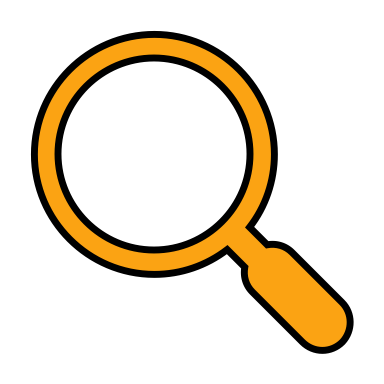 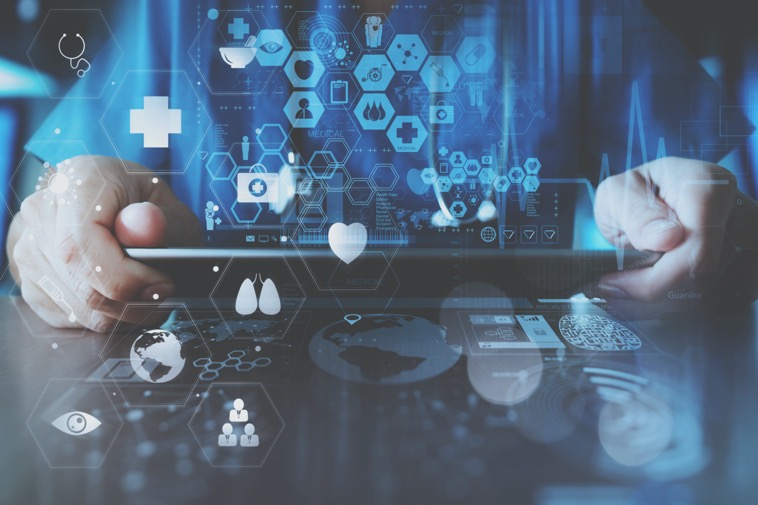 Post-op Day #6 - #9
Extubated shortly after admission
BPs remained elevated; BP max 148/98; SBP mostly 130s; DBP mostly 80’s
Platelet count 370,000, AST 30, ALT 33, Creatinine 0.9 mg/dl
Urinalysis: Negative for protein
Persistent, mild headache with some postural component
Anesthesia consult obtained; Conservative treatment 
MRI: “no evidence of ischemic injury”; no parieto-occipital edema suggestive of PRES (Posterior Reversible Encephalopathy Syndrome)
[Speaker Notes: TALKING POINTS
The case study is shared to illustrate possible opportunities in care when faced with late postpartum eclampsia. 
Possible missed opportunities in care
Patient complained of “acute, crushing headache”, pain rated 8/10. 
How was this complaint addressed?
What other information during the patient’s care adds significance?
Discharged 30 minutes later; no follow-up of headache documented.
Adequate time for action of medication?
Follow-up pain assessment performed? 
Follow-up pain assessment documented?
Additional actions taken?
Patient education not received or not understood
Did the patient receive education?
Was a support person present?
Is there documentation of education?

Possible opportunities emphasize the role of:
Listening to patients reports and taking symptoms reported seriously…and associating that information with consistently elevated blood pressures.
Lack of performance and/or documentation of follow-up pain assessment and additional actions taken.
Patient education in the presence of a family member omitted or not adequately delivered as to assure patient understanding]
[Speaker Notes: Backdrop slide. Can also put this as the very first slide (before title slide) to be displayed on screen before you start talking.]
[Speaker Notes: Sample Co-branded Backdrop slide. Secondary logo goes below CMQCC. 

Can also put this as the very first slide (before title slide) to be displayed on screen before you start talking.]